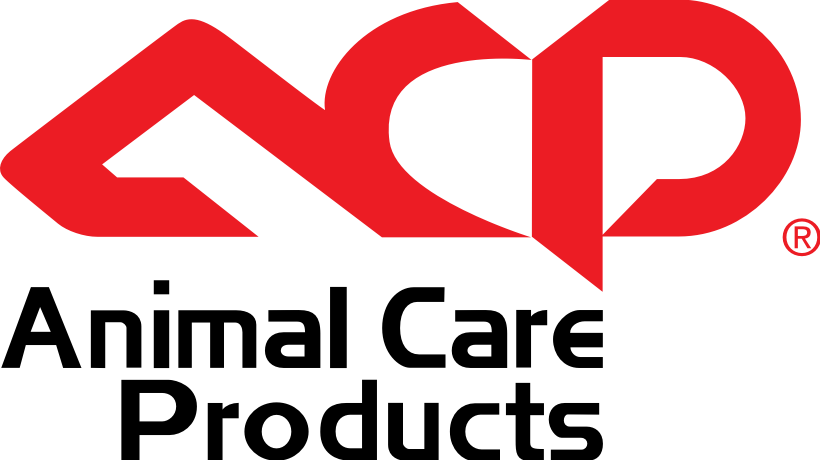 FORMATO PARA LA CAPTURA DE INFORMACIÓN DE LOS PROTOCOLOS
Prueba de Campo
Título de la investigación: Borra este texto y escribe aquí
Subtítulo: Borra este texto y escribe aquí
Fecha: Borra este texto y escribe aquí
Prueba No.: Borra este texto y escribe aquí
Duración: Borra este texto y escribe aquí
Fecha de inicio: Borra este texto y escribe aquí
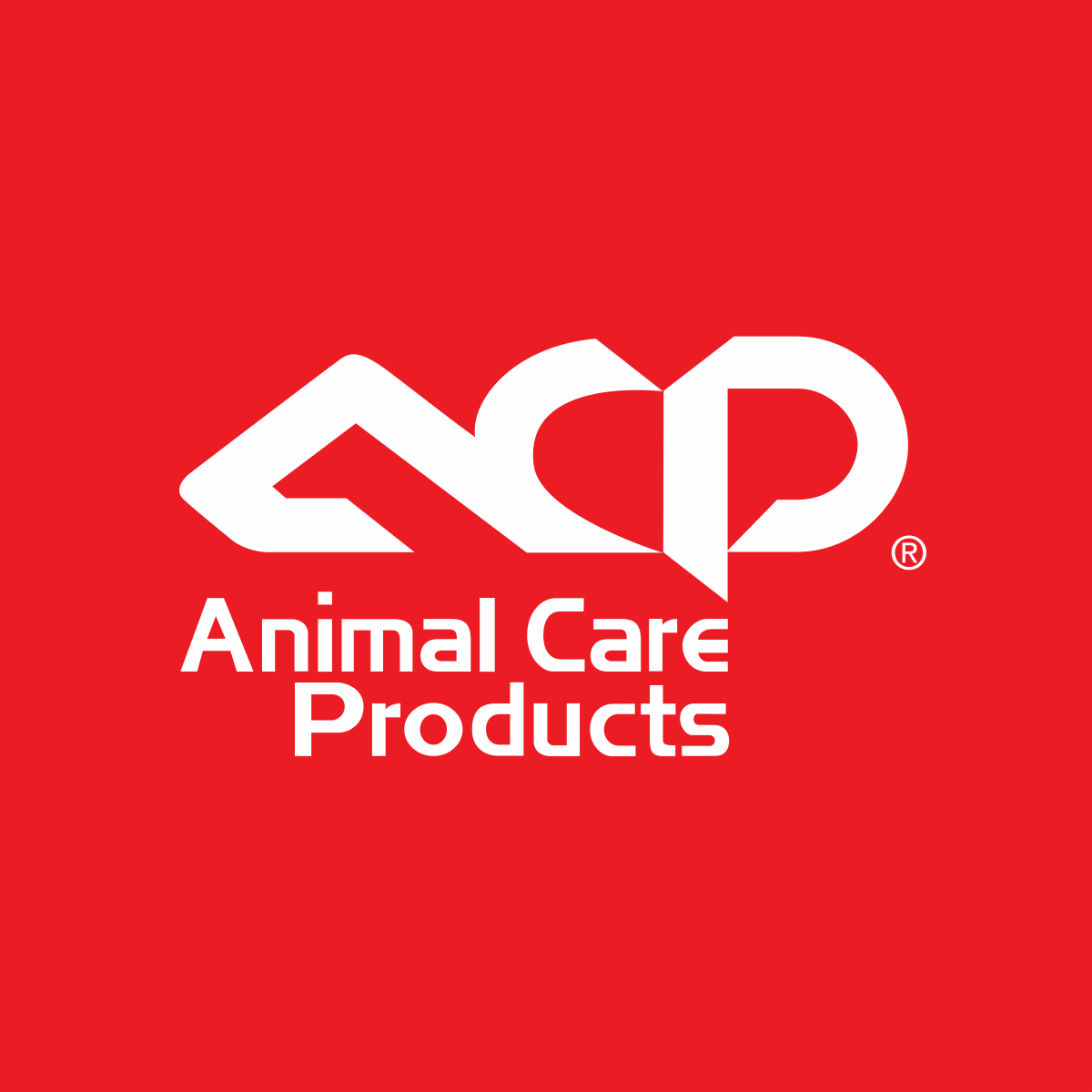 A) Localidad:
Inserta una imagen satelital con el perímetro marcado indicando la dimensión del área.
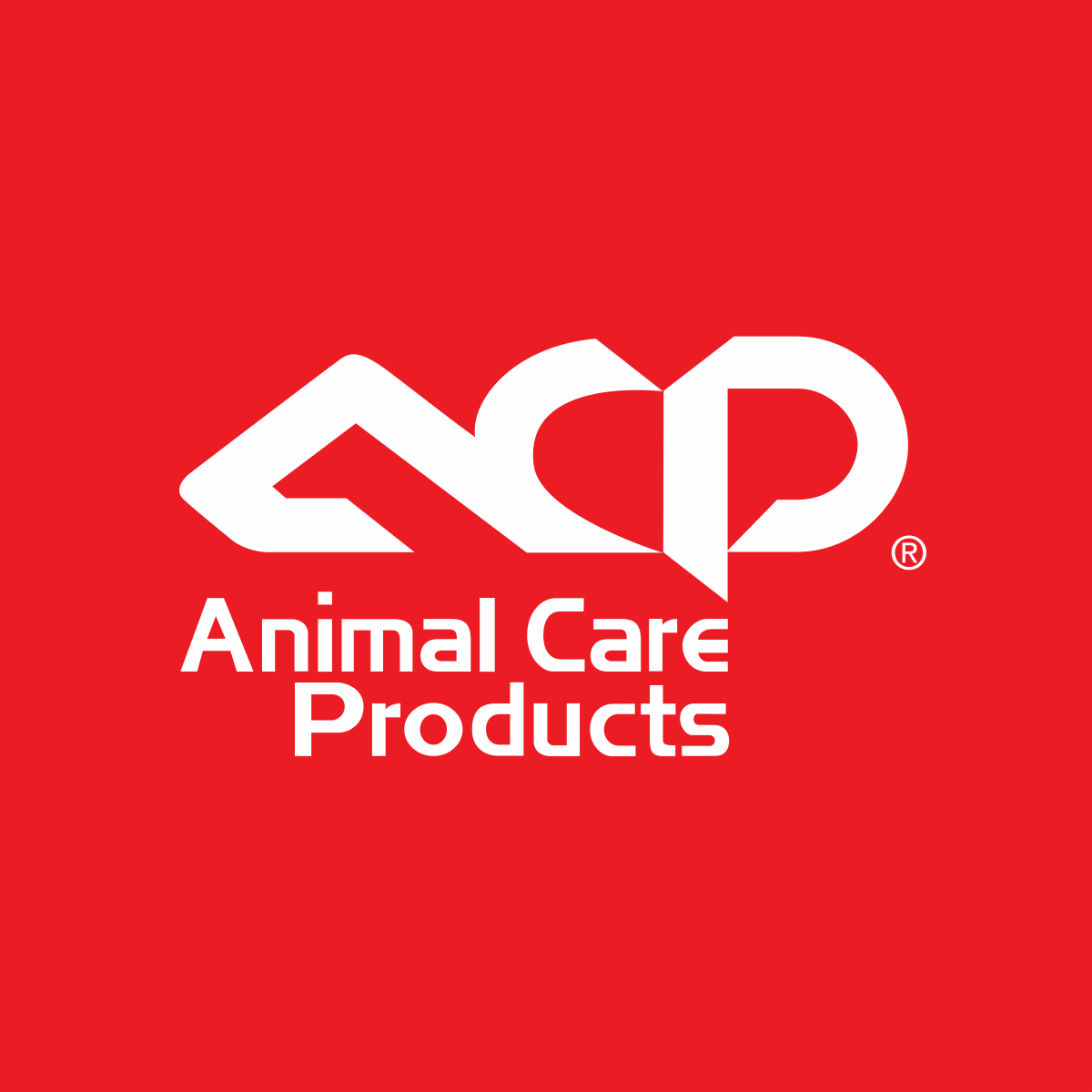 B) Coordinación:
Escribe el nombre y el puesto de los encargados del proyecto, así como un breve currículum de ellos.
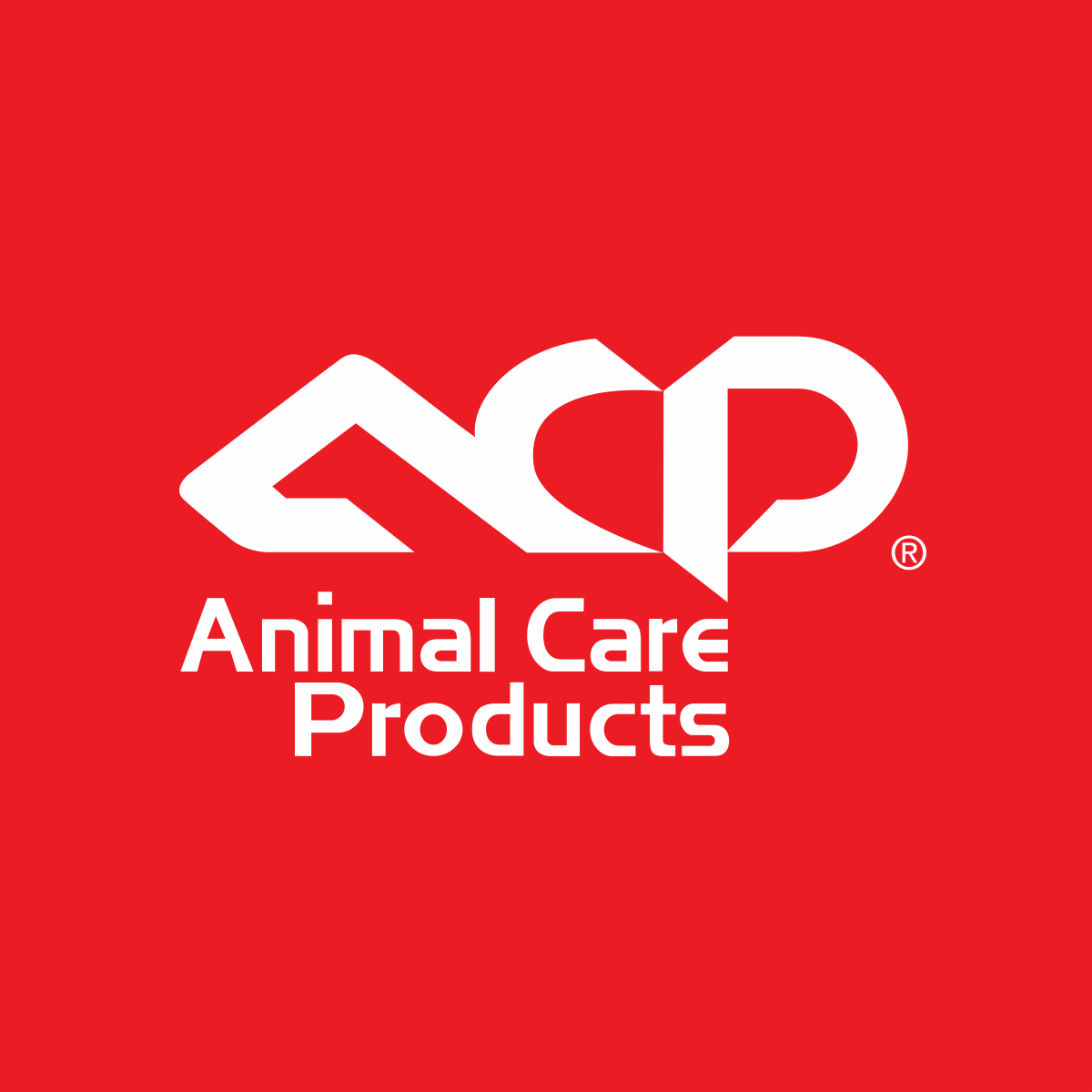 B) Coordinación: (continuación)
Escribe el nombre y el puesto de los encargados del proyecto, así como un breve currículum de ellos.
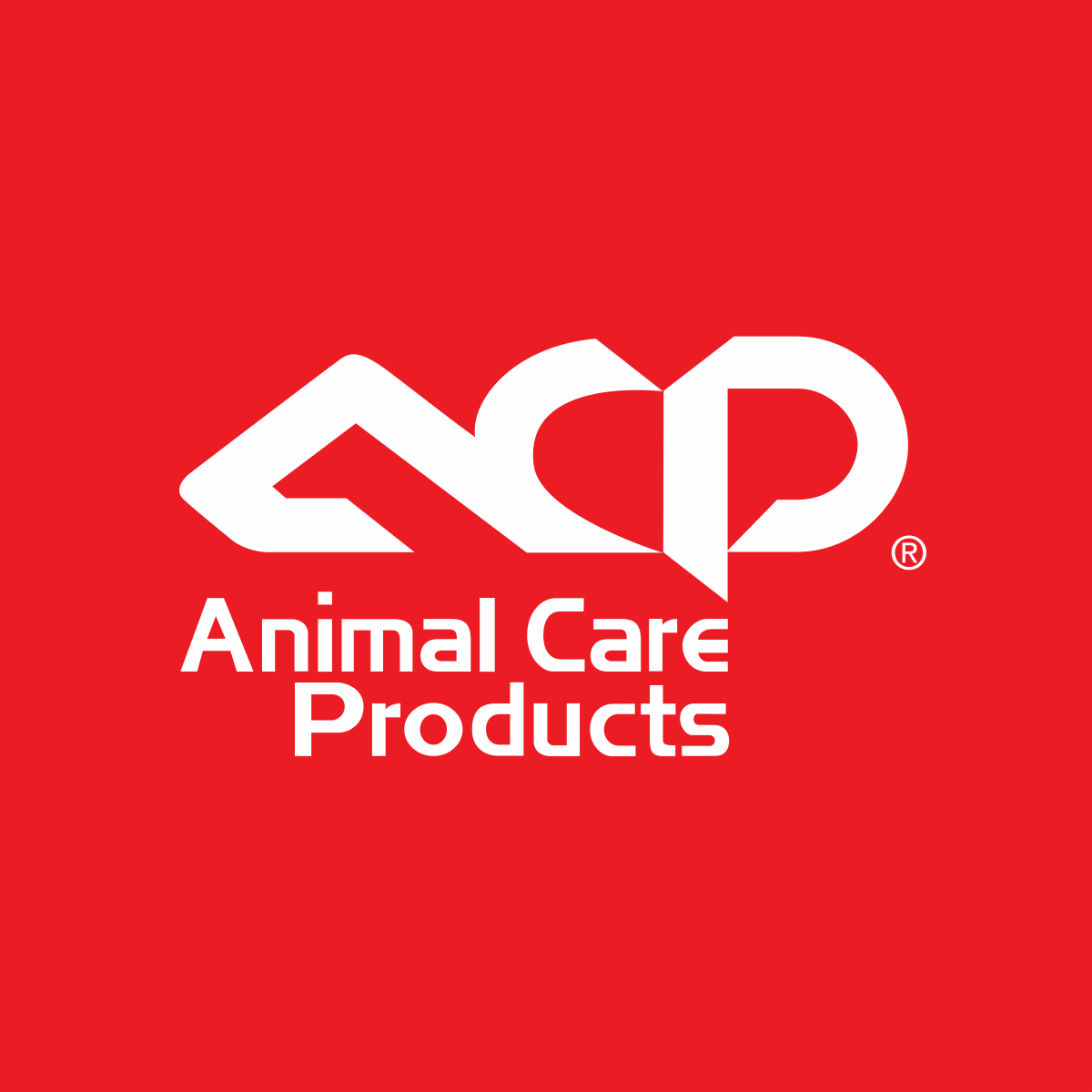 C) Resumen:
Escribe el resumen del protocolo realizado a continuación.
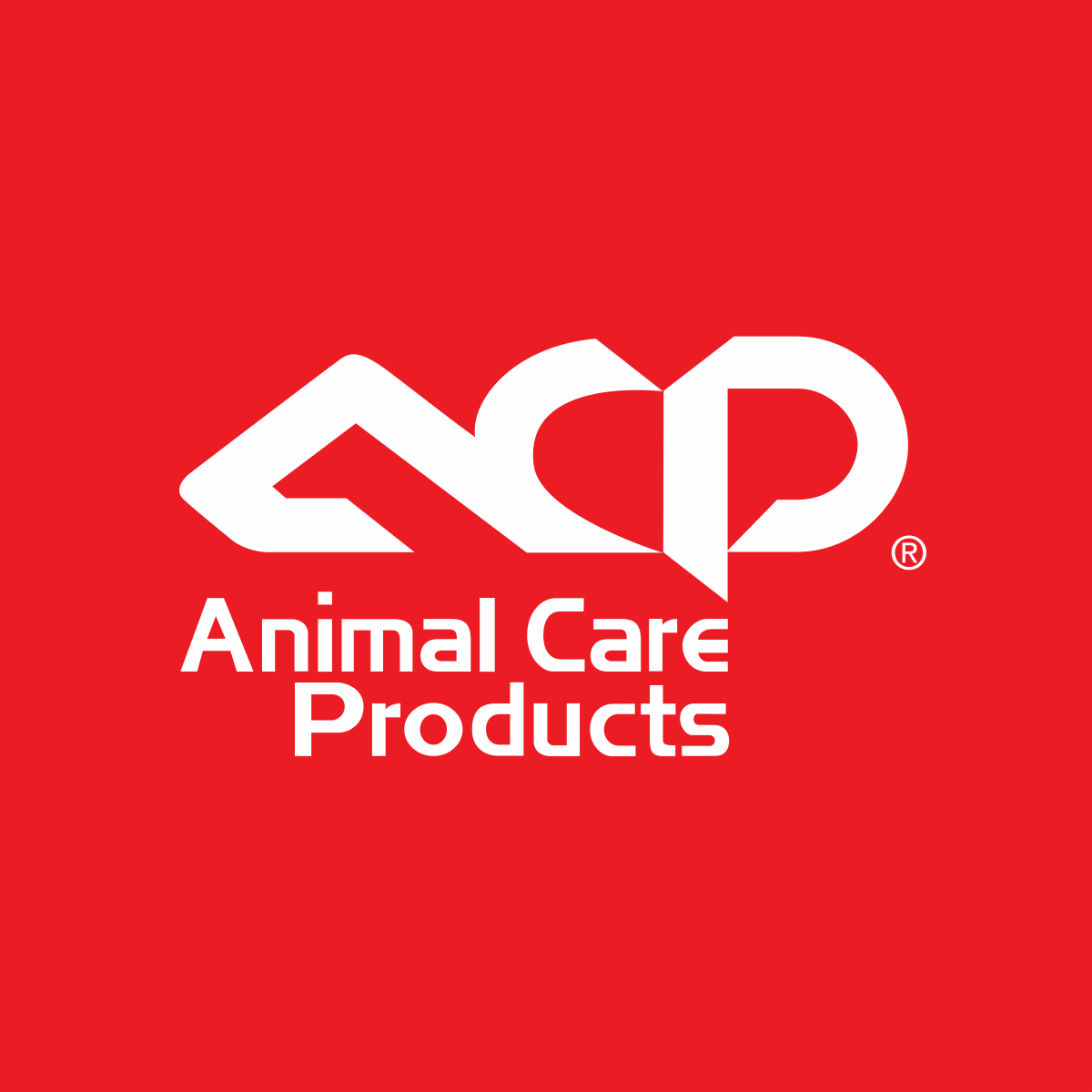 D) Introducción:
Inserta a continuación el texto y las imágenes.
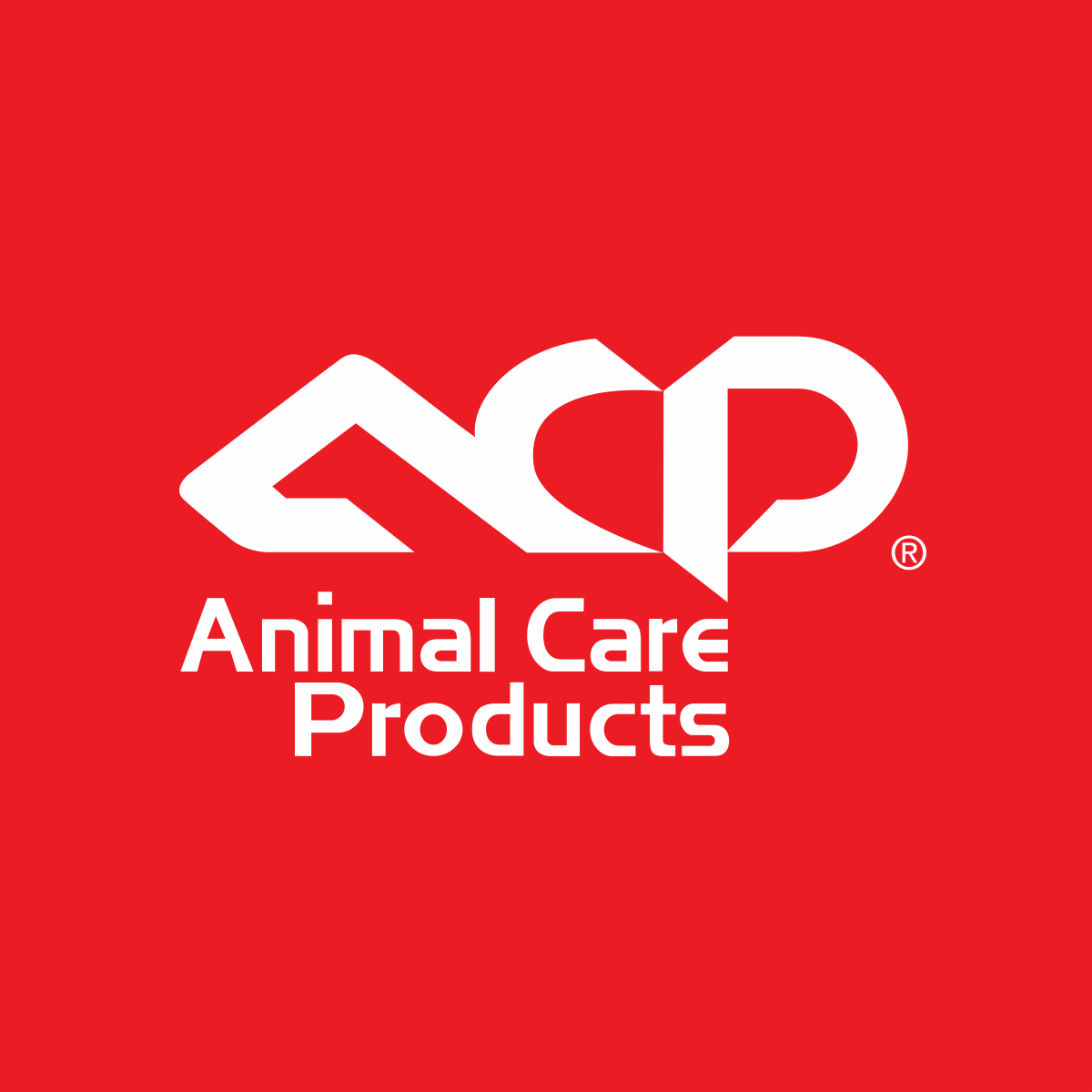 E) Objetivo General:
Escribe a continuación el Objetivo General.
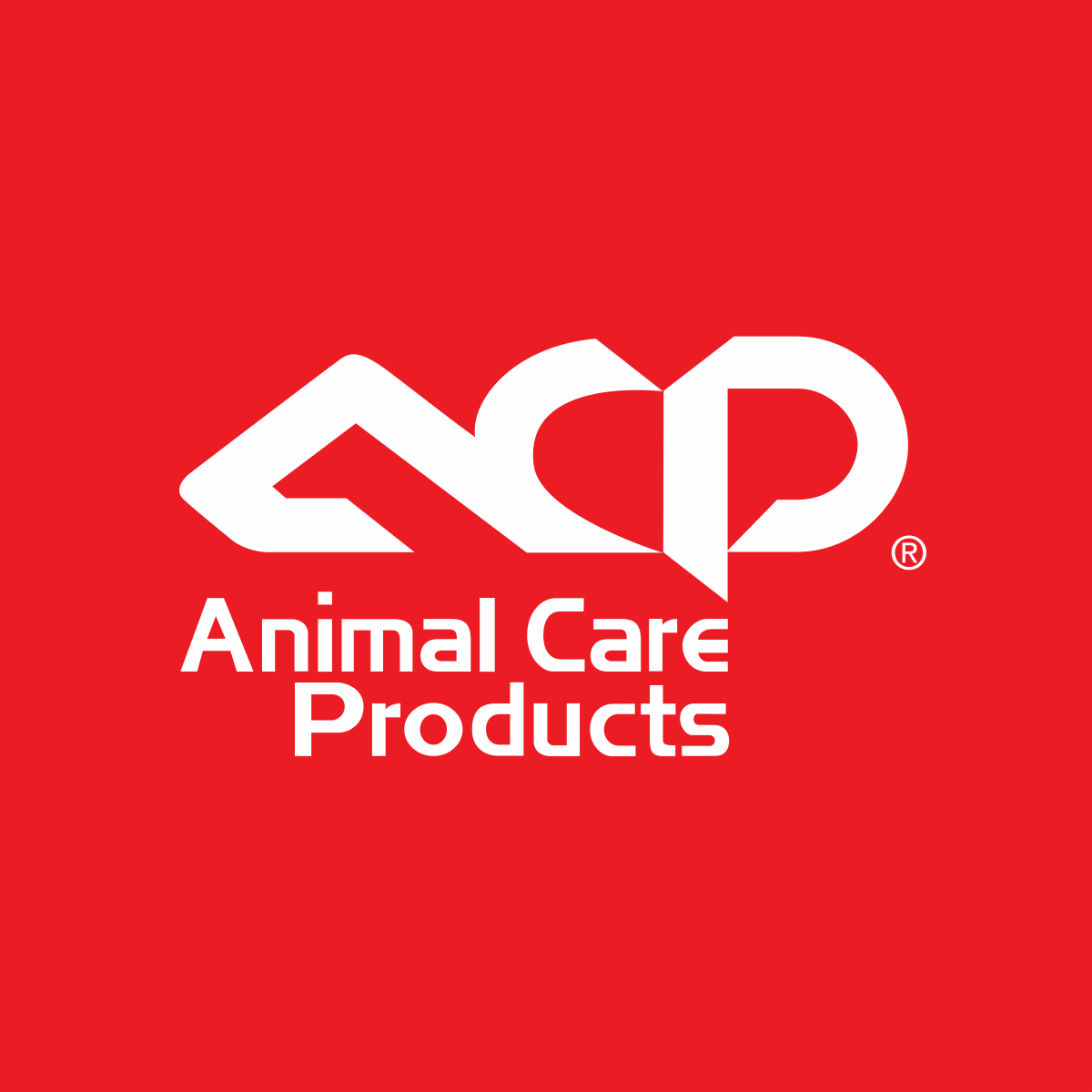 E) Objetivo Específico:
Escribe a continuación el Objetivo Específico.
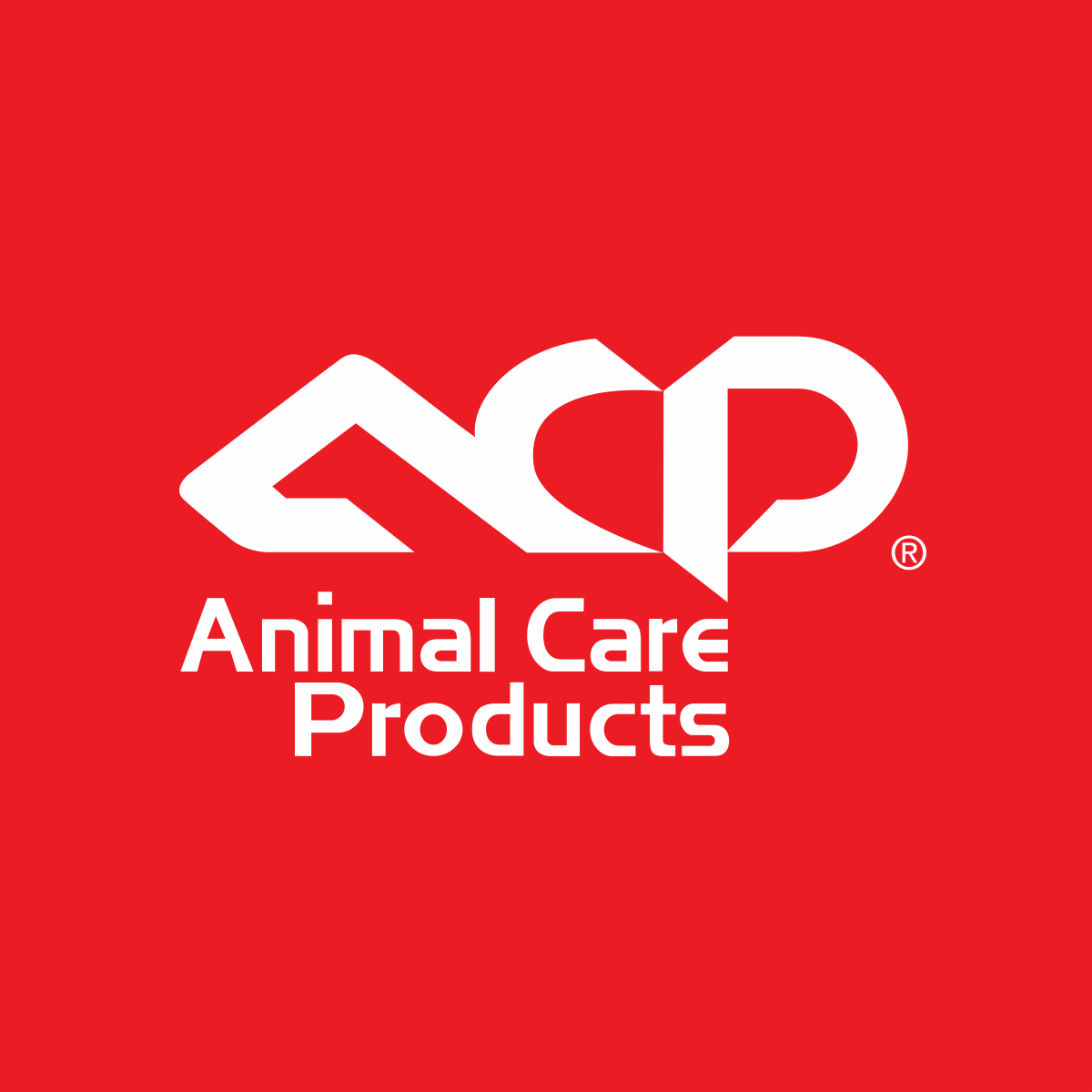 F) Marco Referencial:
Resumen de las fuentes de información utilizadas para este proyecto.
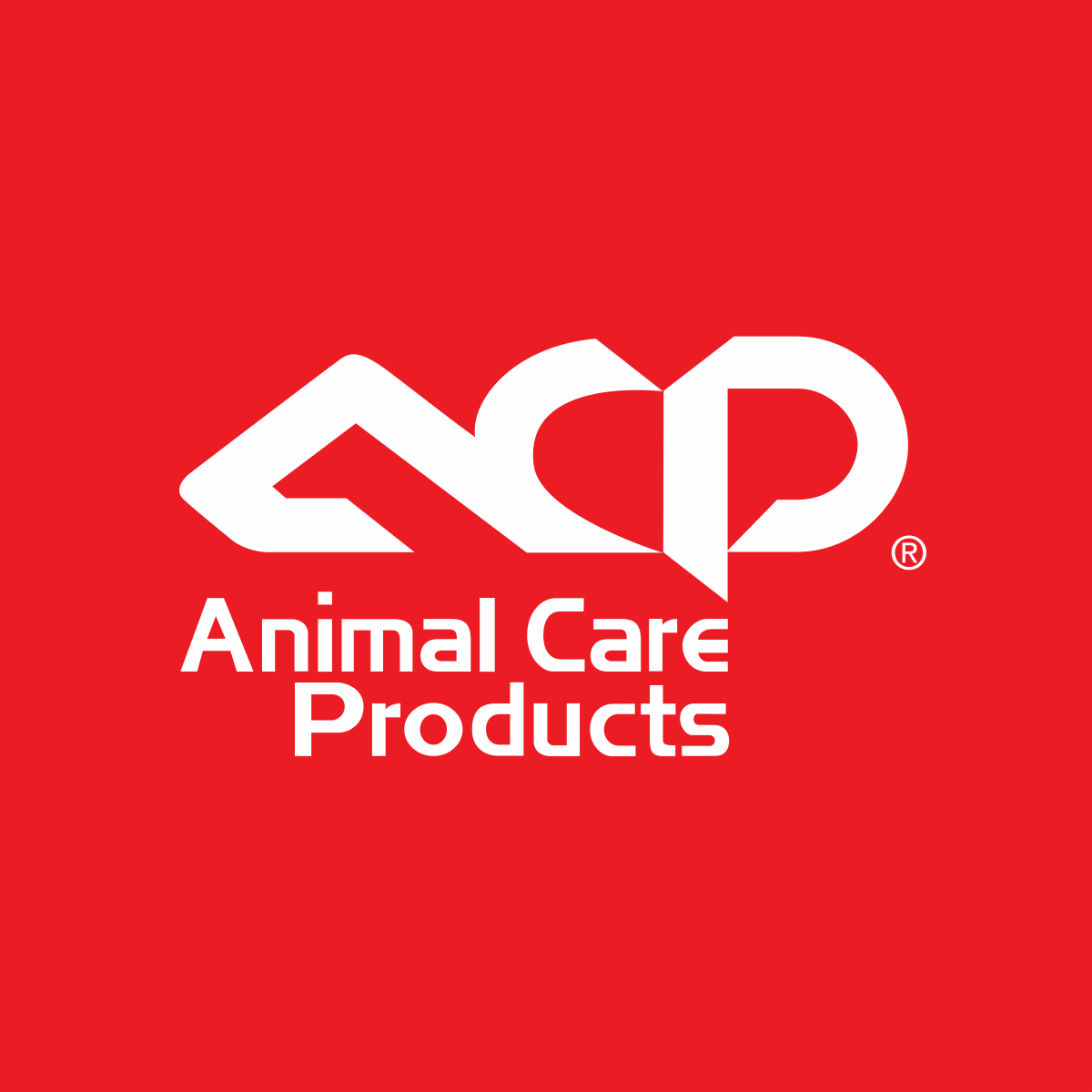 F) Marco Referencial: (continuación)
Resumen de las fuentes de información utilizadas para este proyecto.
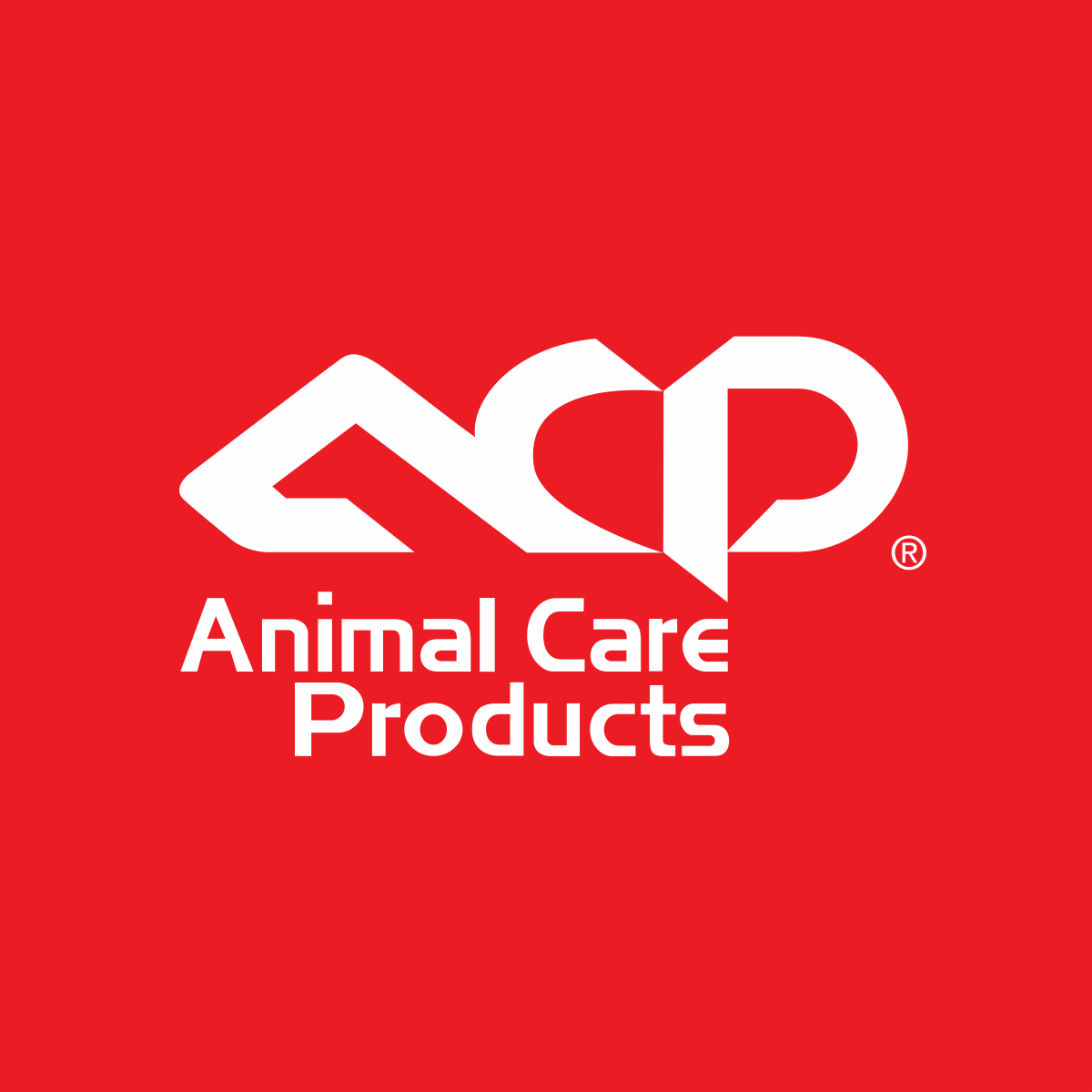 F) Marco Referencial: (continuación)
Resumen de las fuentes de información utilizadas para este proyecto.
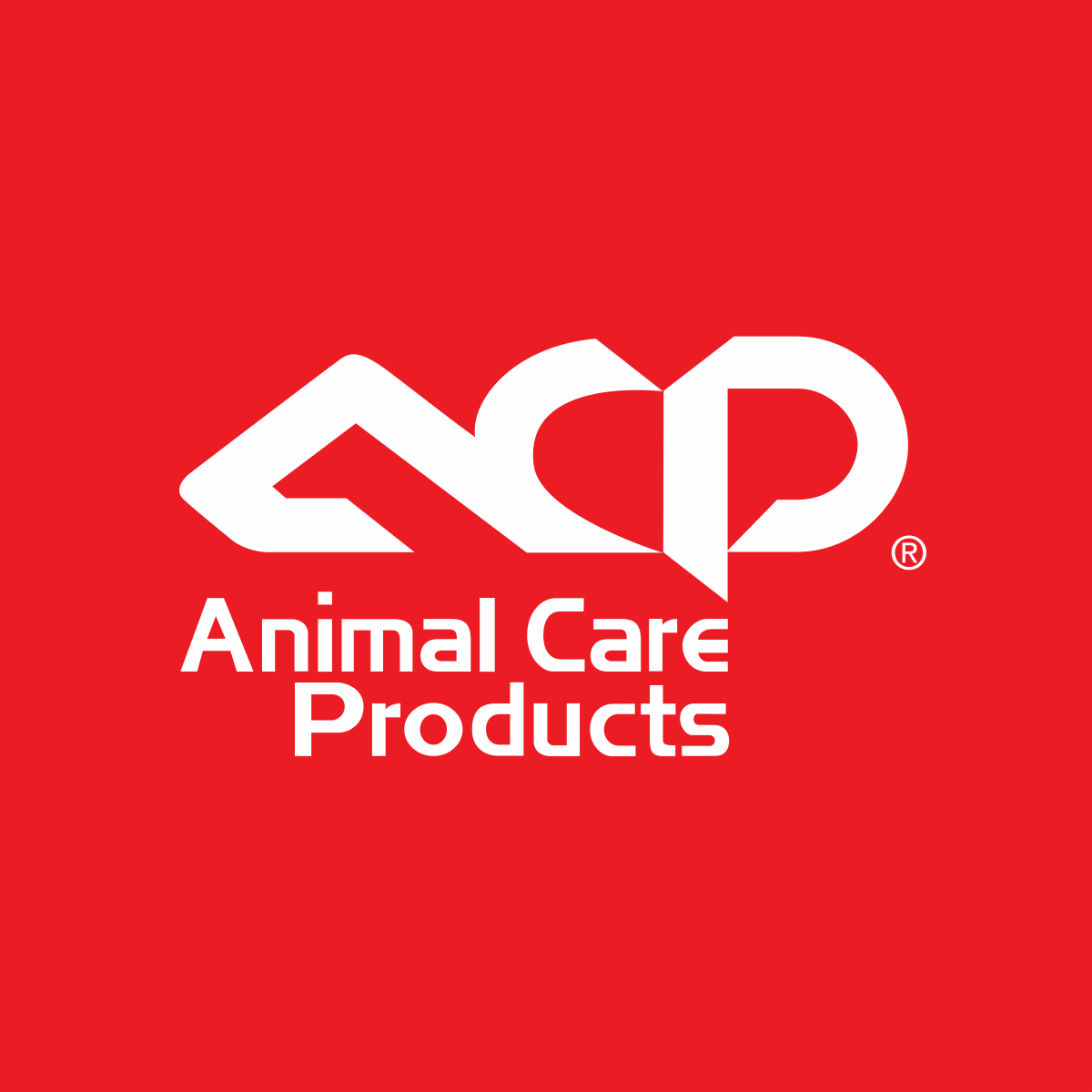 F) Marco Referencial: (continuación)
Resumen de las fuentes de información utilizadas para este proyecto.
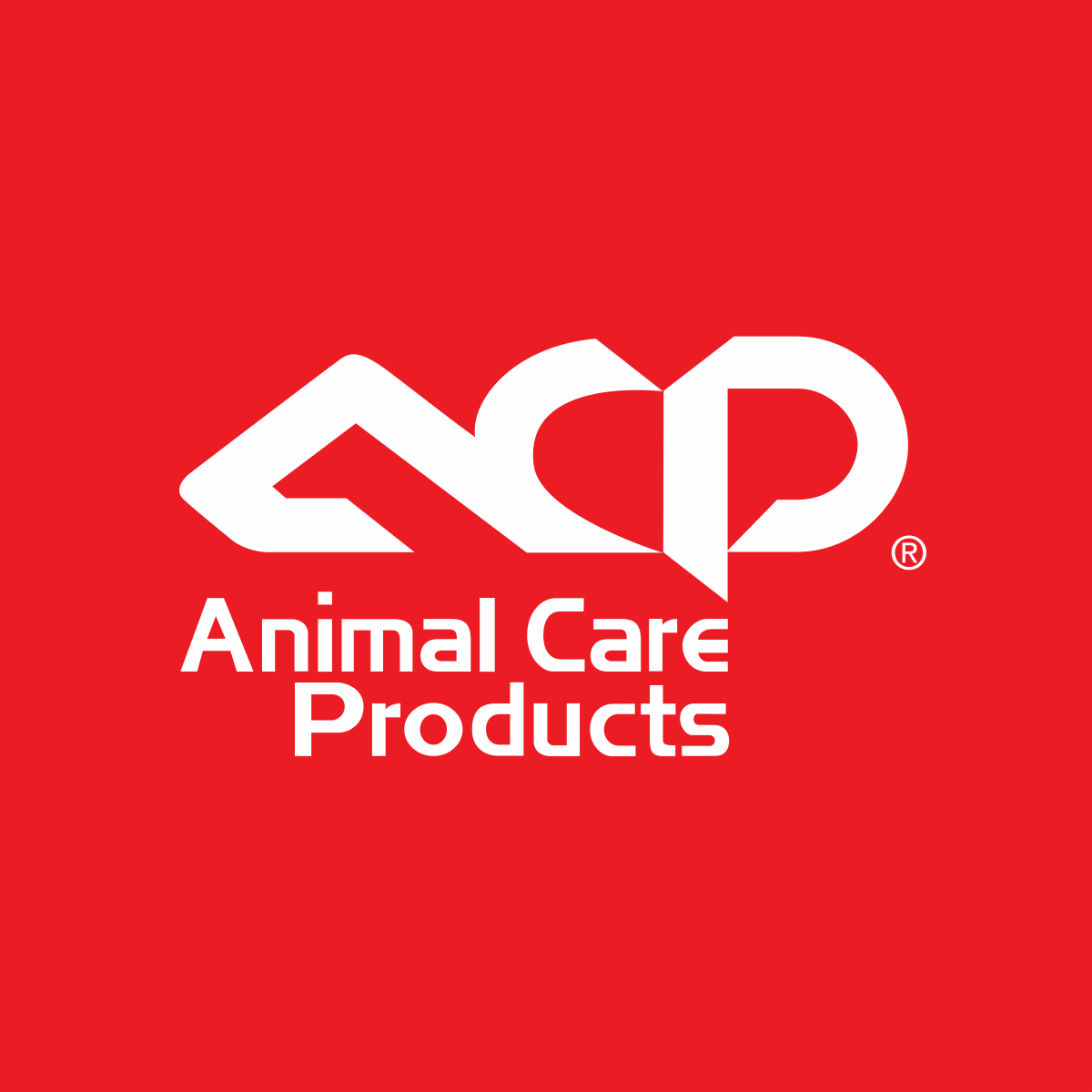 F) Marco Referencial: (continuación)
Resumen de las fuentes de información utilizadas para este proyecto.
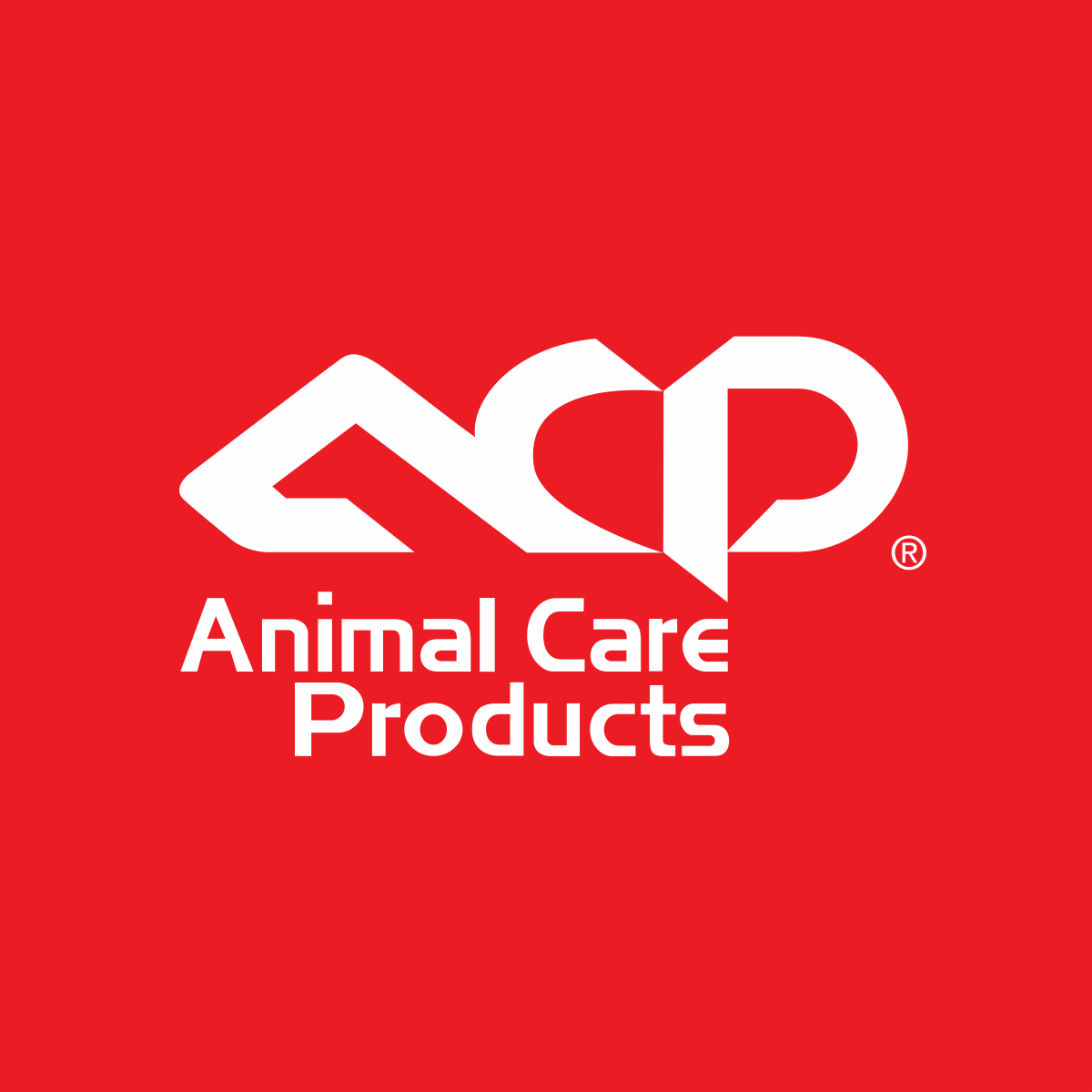 F) Marco Referencial: (continuación)
Resumen de las fuentes de información utilizadas para este proyecto.
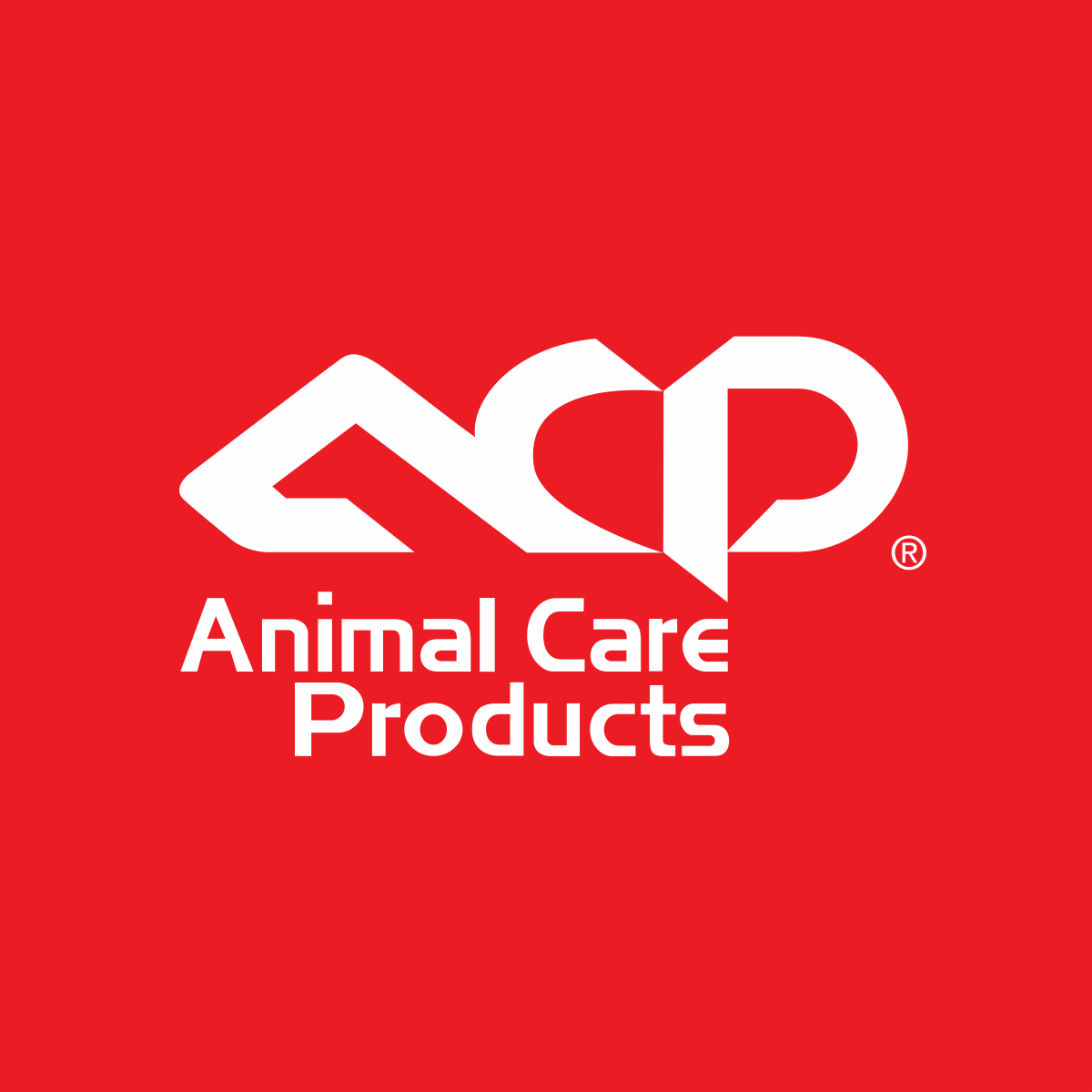 F) Marco Referencial: (continuación)
Resumen de las fuentes de información utilizadas para este proyecto.
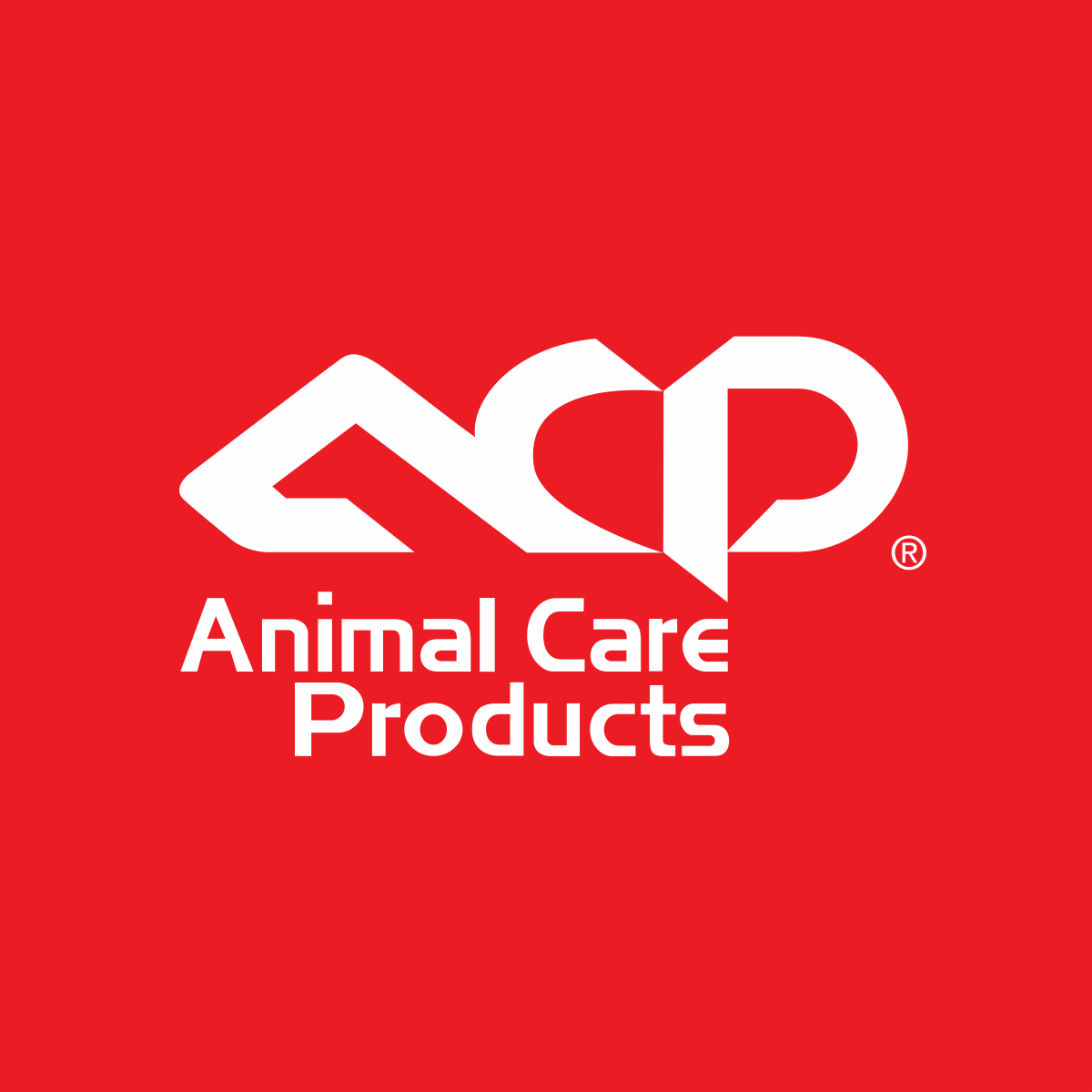 G) Material y Métodos:
Diseño experimental.
Inserta a continuación toda la información bien especificada (texto, imágenes, tablas, etc.).
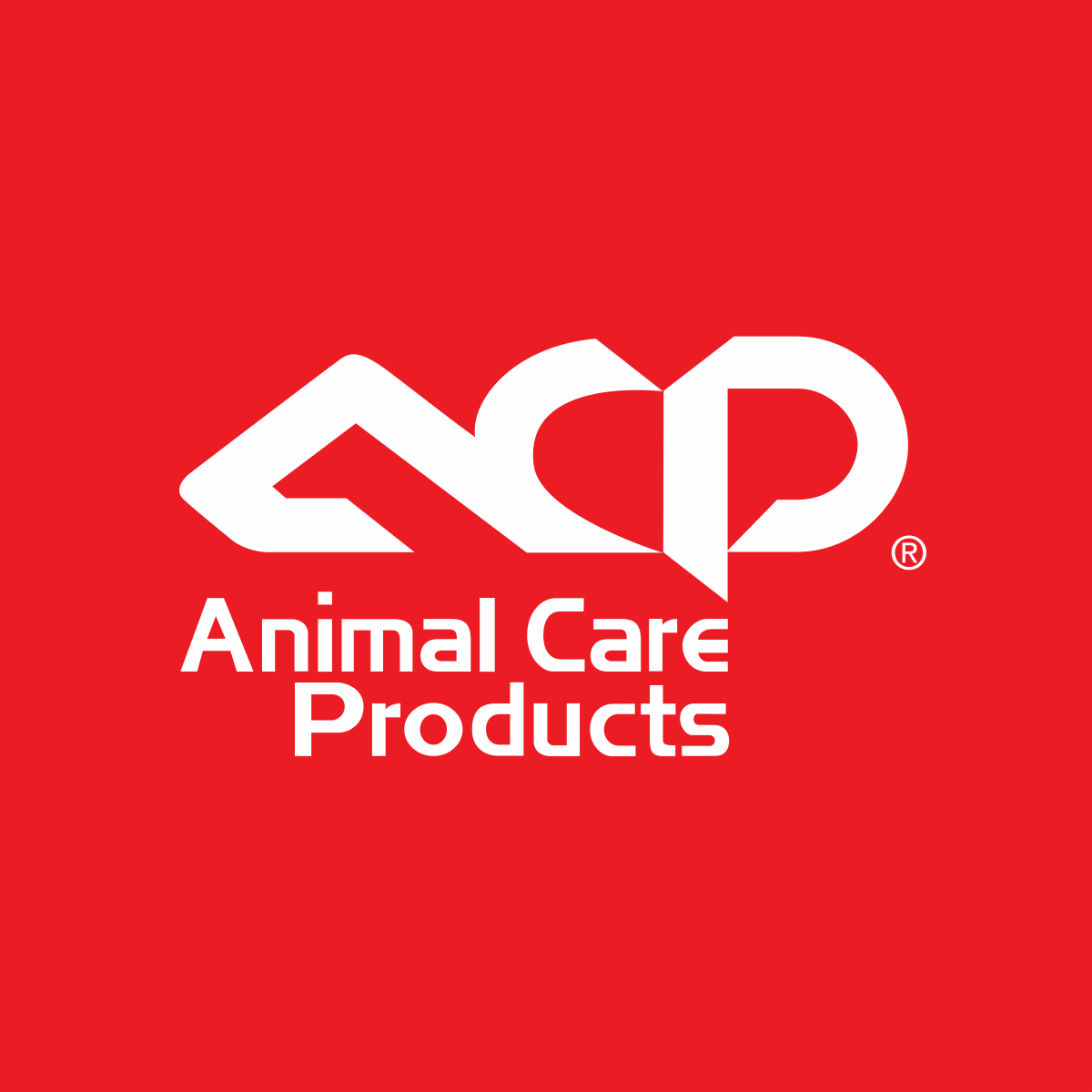 G) Material y Métodos: (continuación)
Diseño experimental.
Inserta a continuación toda la información bien especificada (texto, imágenes, tablas, etc.).
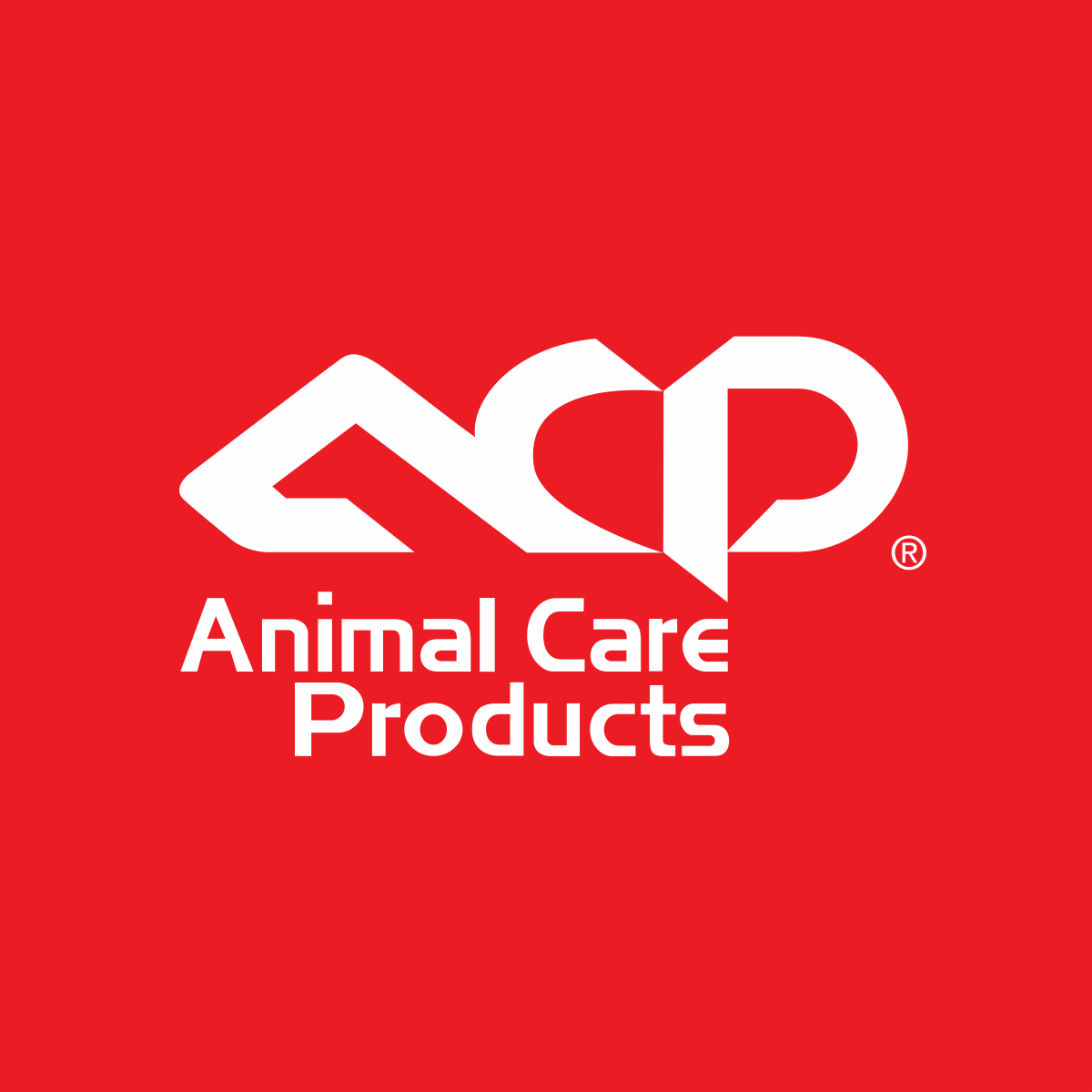 H) Alimentación:
Si los sujetos de estudio tienen alguna alimentación específica, favor de indicarla para cada
etapa productiva o condiciones especiales.
Alimentación:
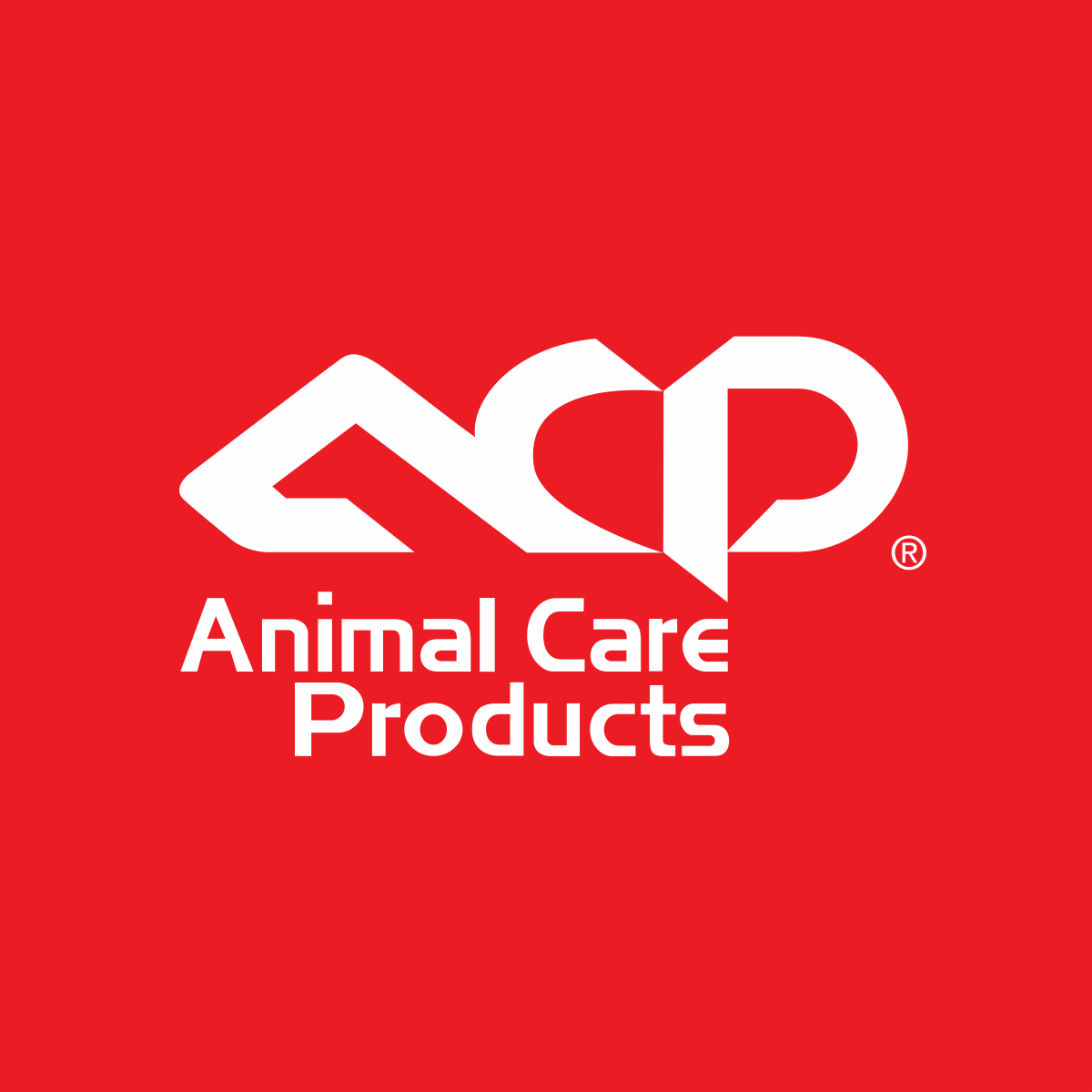 H) Alimentación: (continuación)
Si los sujetos de estudio tienen alguna alimentación específica, favor de indicarla para cada
etapa productiva o condiciones especiales.
Alimentación:
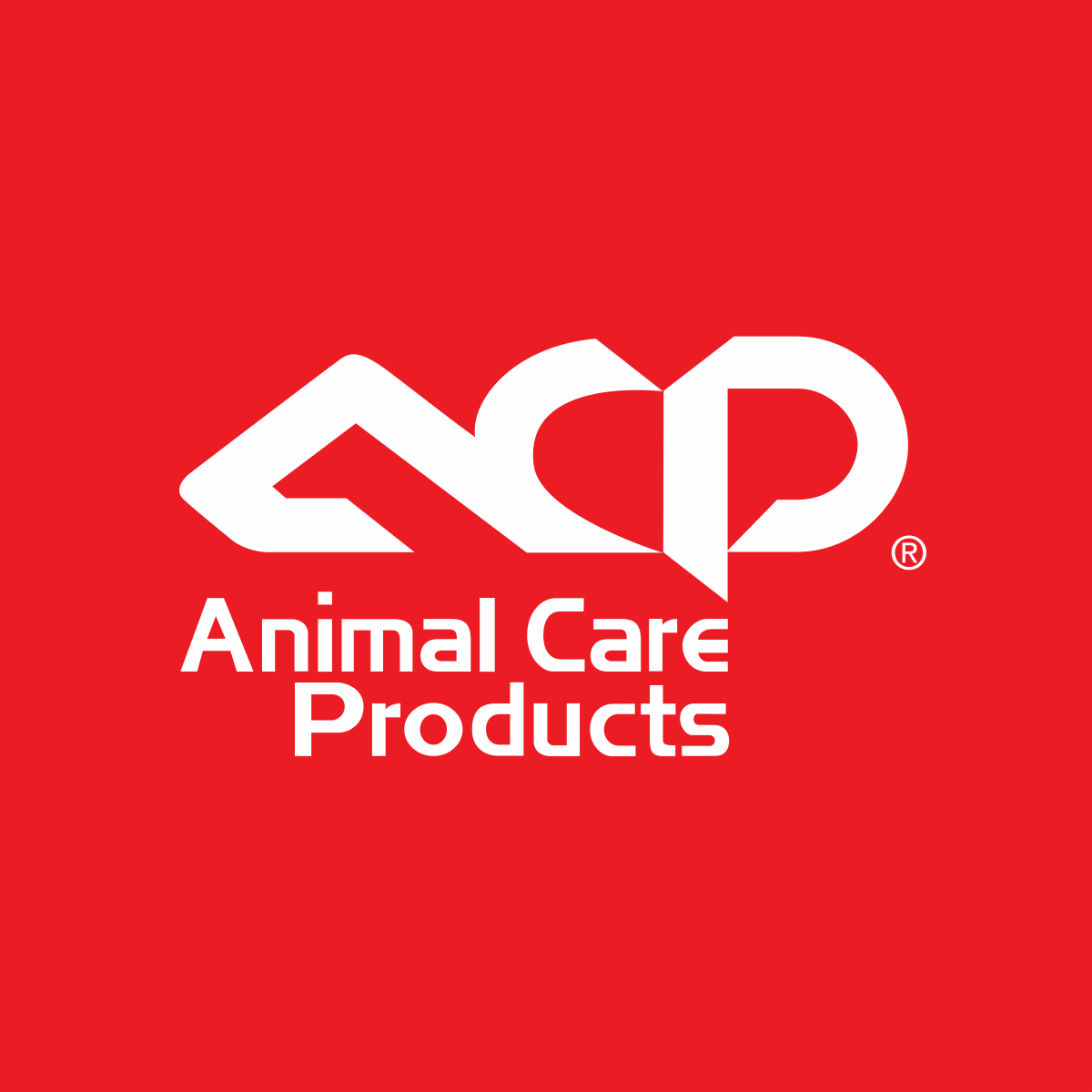 H) Alimentación: (continuación)
Inserta a continuación la campaña o tablas de datos.
Término:
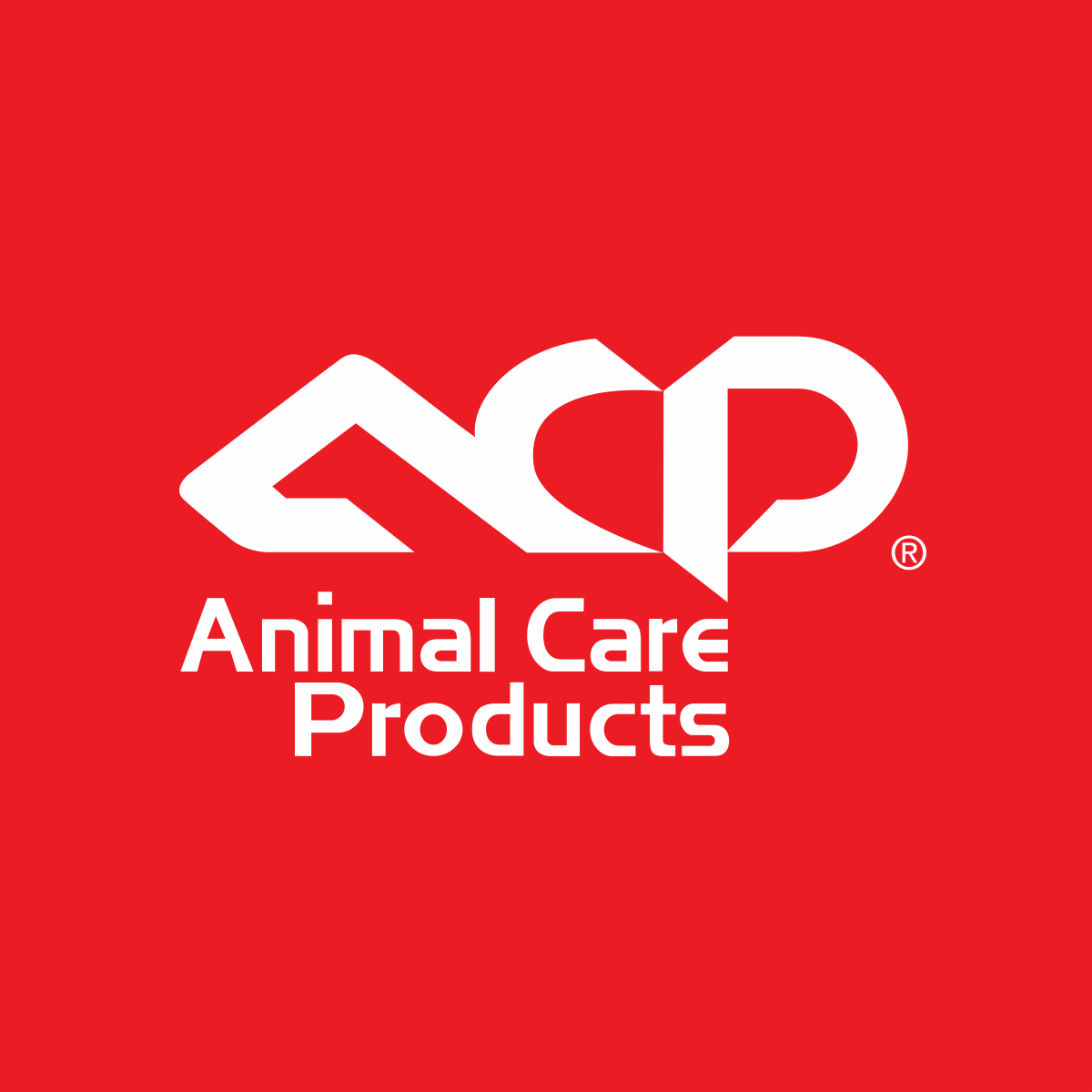 I) Parámetros a Evaluar:
Inserta a continuación las tablas y/o texto.
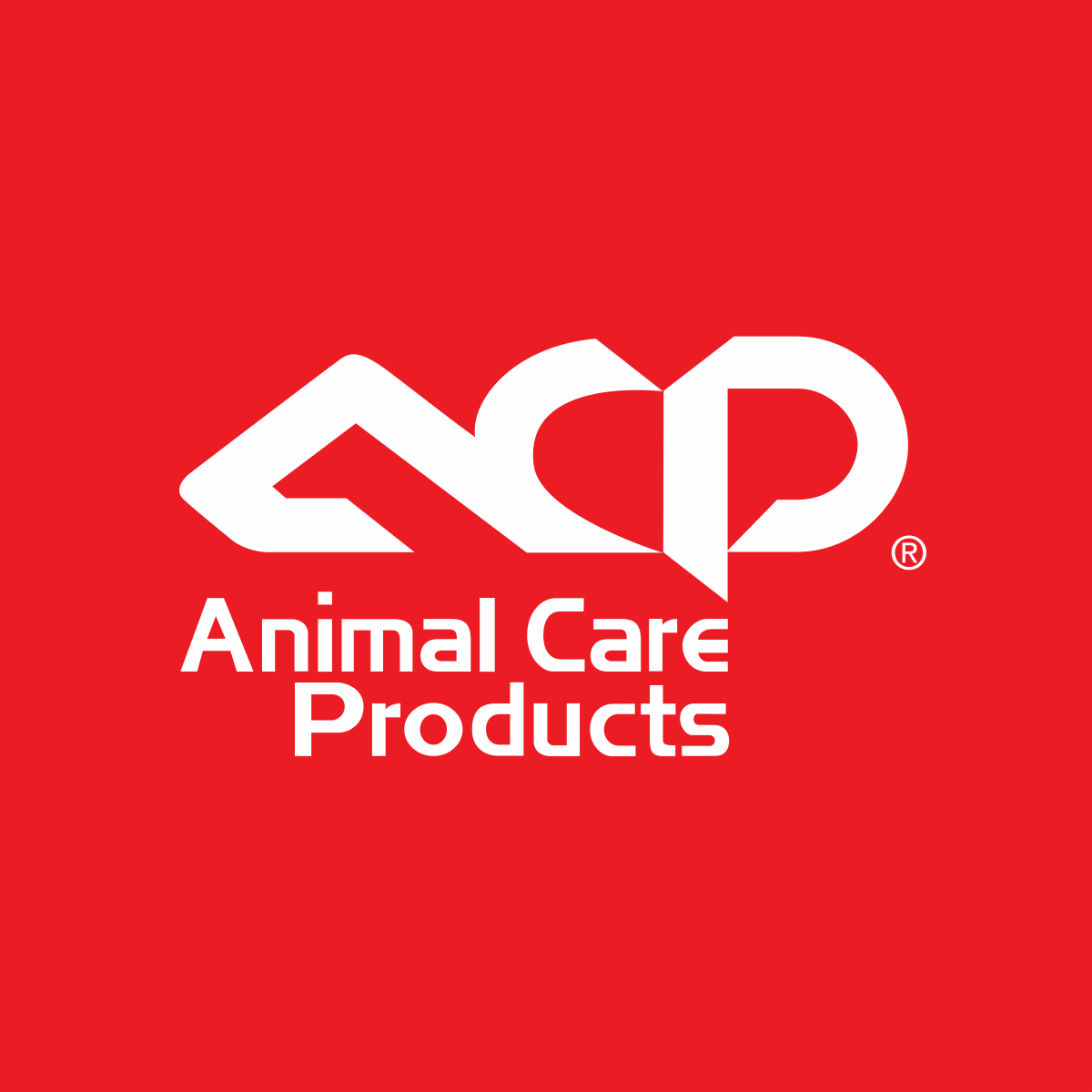 J) Análisis Estadístico:
Inserta a continuación toda la información bien especificada (texto, imágenes, tablas, etc.).
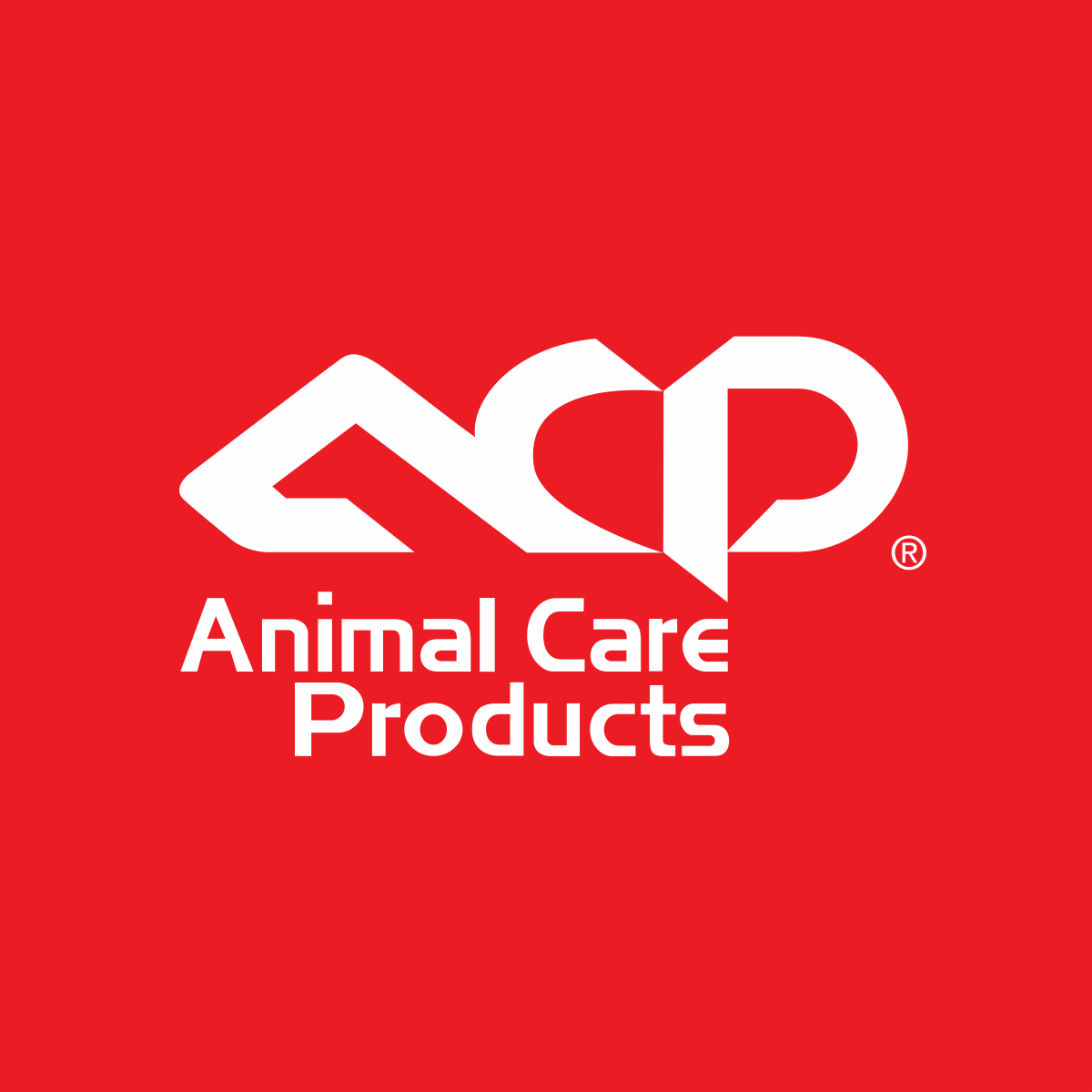 J) Análisis Estadístico: (continuación)
Inserta a continuación toda la información bien especificada (texto, imágenes, tablas, etc.).
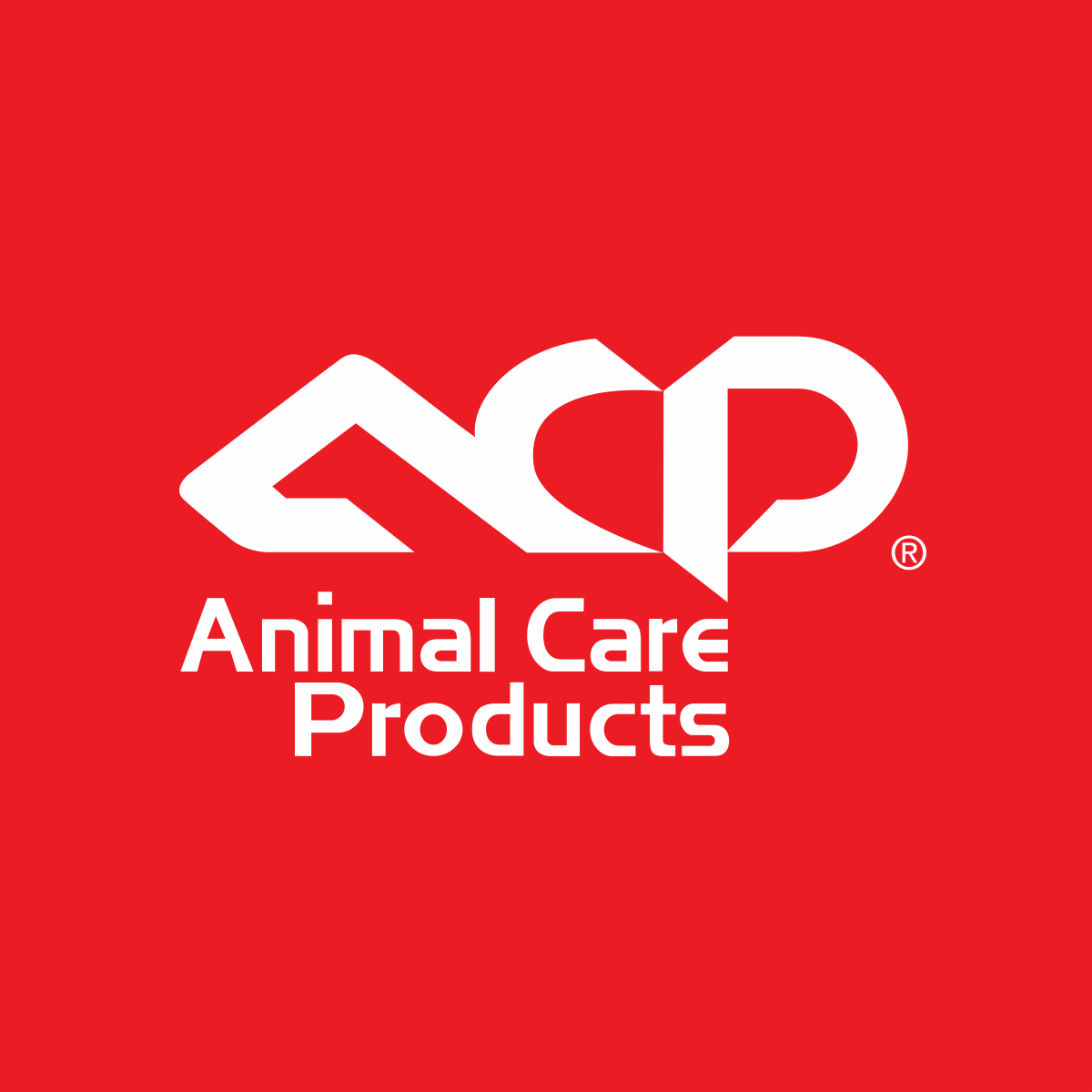 J) Análisis Estadístico: (continuación)
Inserta a continuación toda la información bien especificada (texto, imágenes, tablas, etc.).
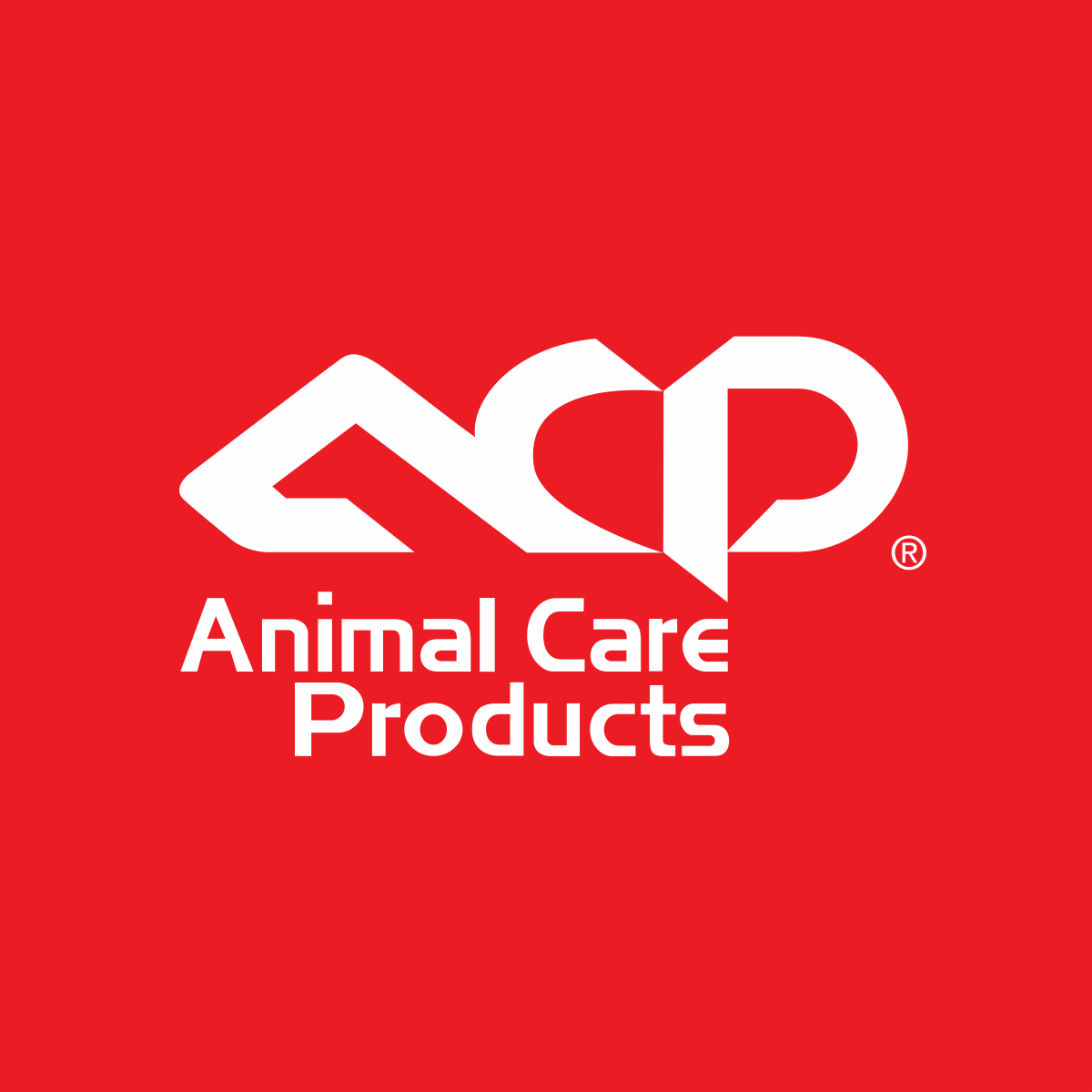 K) Resultados y Discusión:
Inserta a continuación los resultados de la prueba y una breve discusión, puedes utilizar
tablas, gráficas o texto.
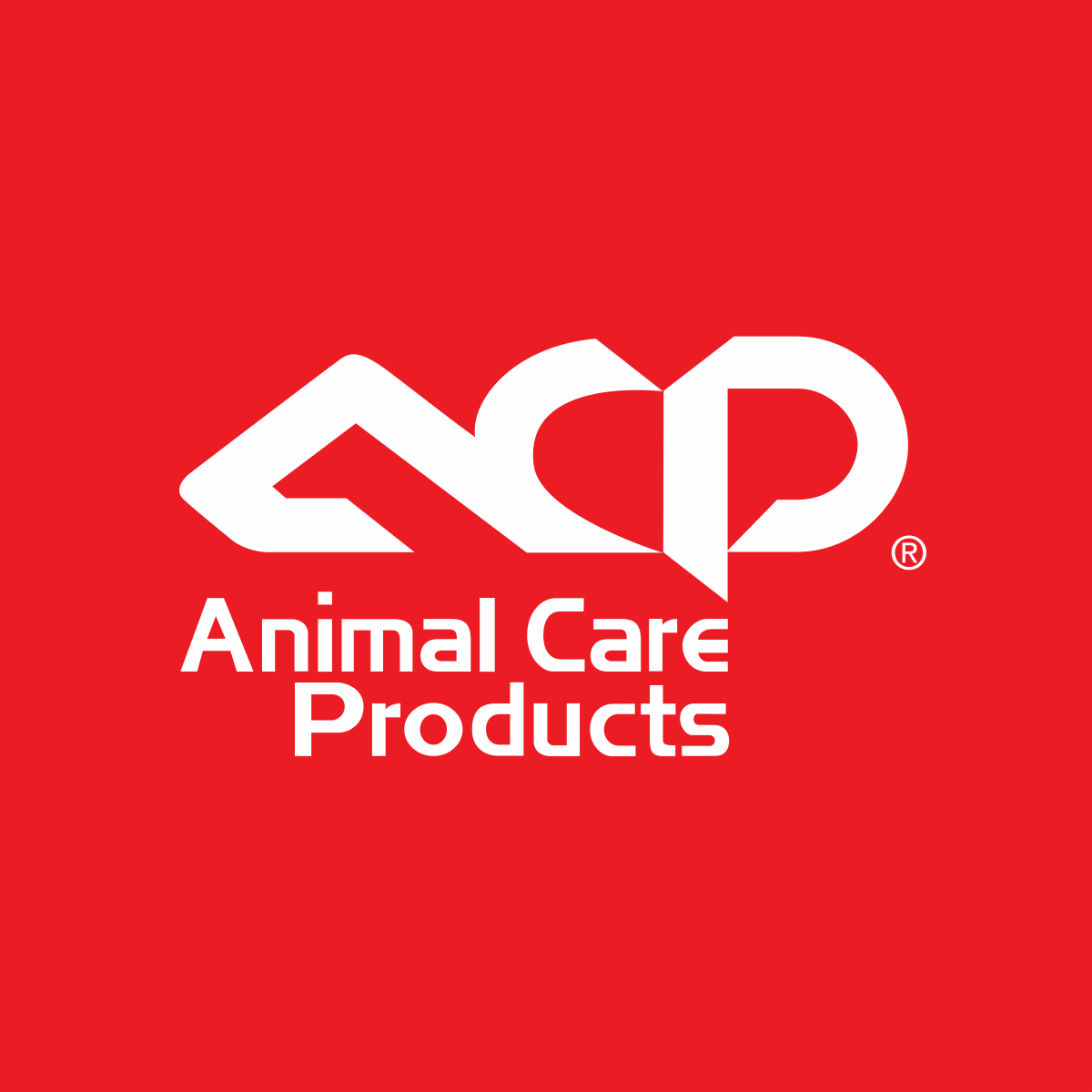 K) Resultados y Discusión: (continuación)
Inserta a continuación los resultados de la prueba y una breve discusión, puedes utilizar
tablas, gráficas o texto.
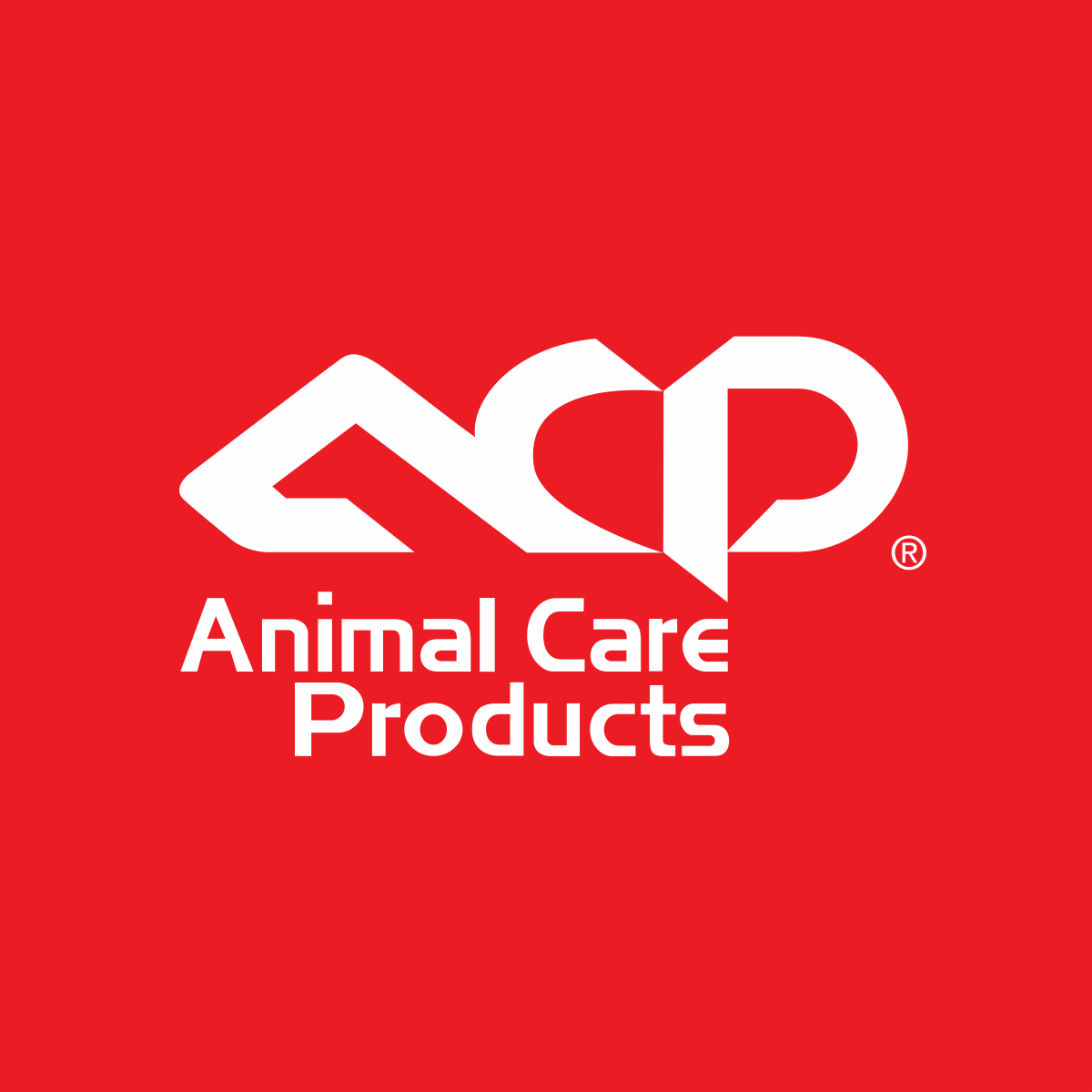 L) Recomendaciones y Observaciones:
Inserta a continuación algunas recomendaciones o sugerencias relacionadas al uso del producto
sujeto de estudio, puedes utilizar tablas comparativas de lo que se hace y se debería hacer.
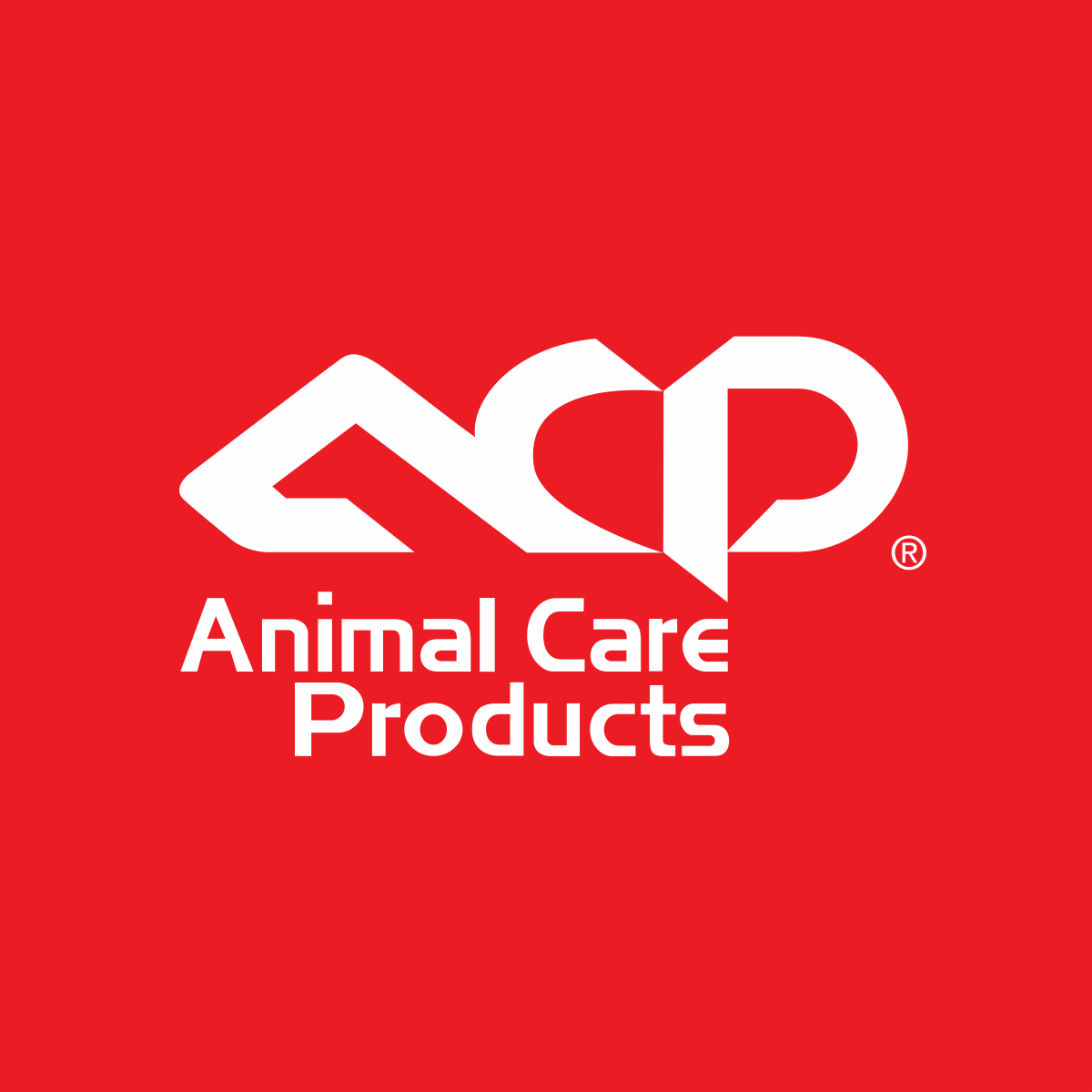 M) Referencias:
Inserta a continuación las fuentes que se consultaron para el proyecto.
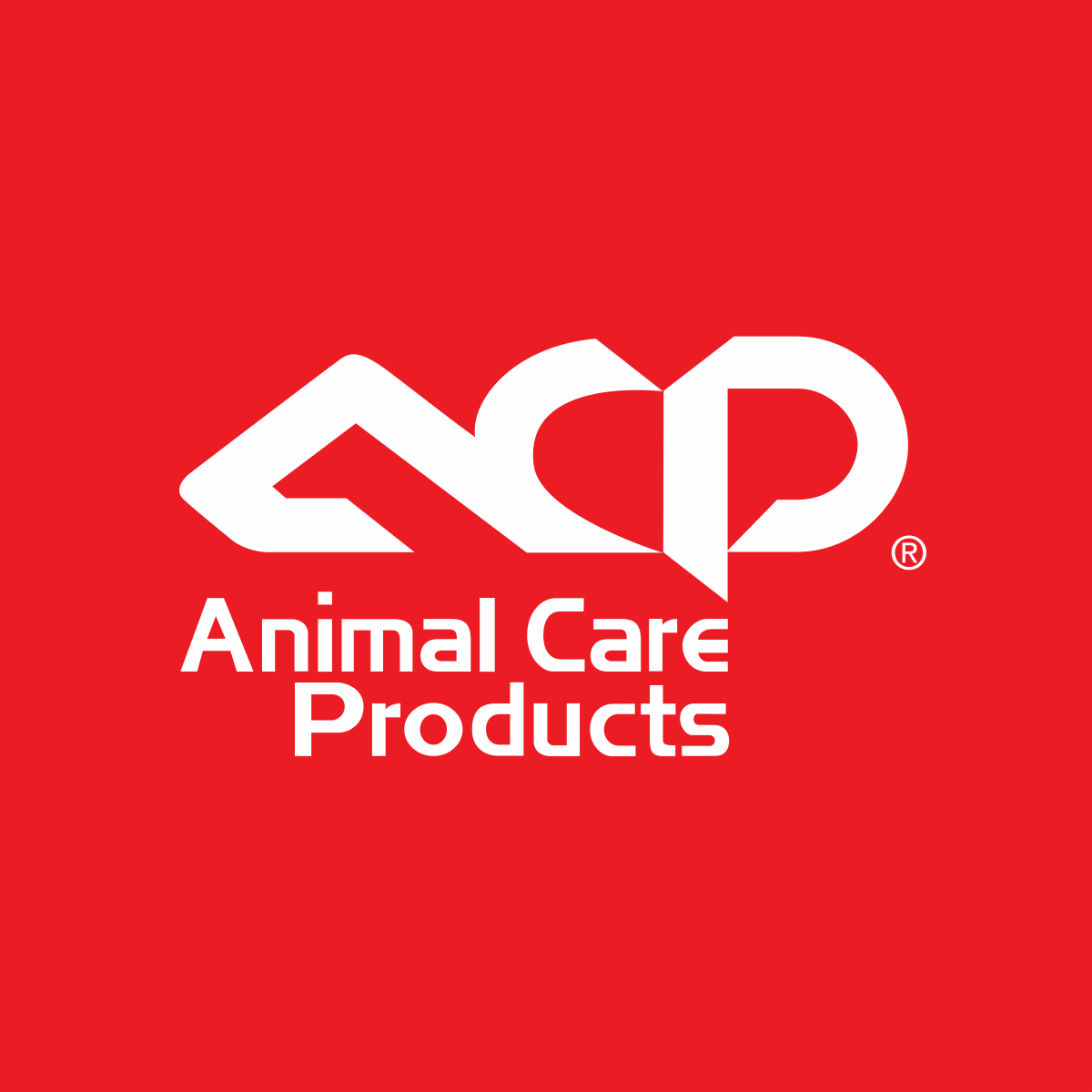 M) Referencias: (continuación)
Inserta a continuación las fuentes que se consultaron para el proyecto.
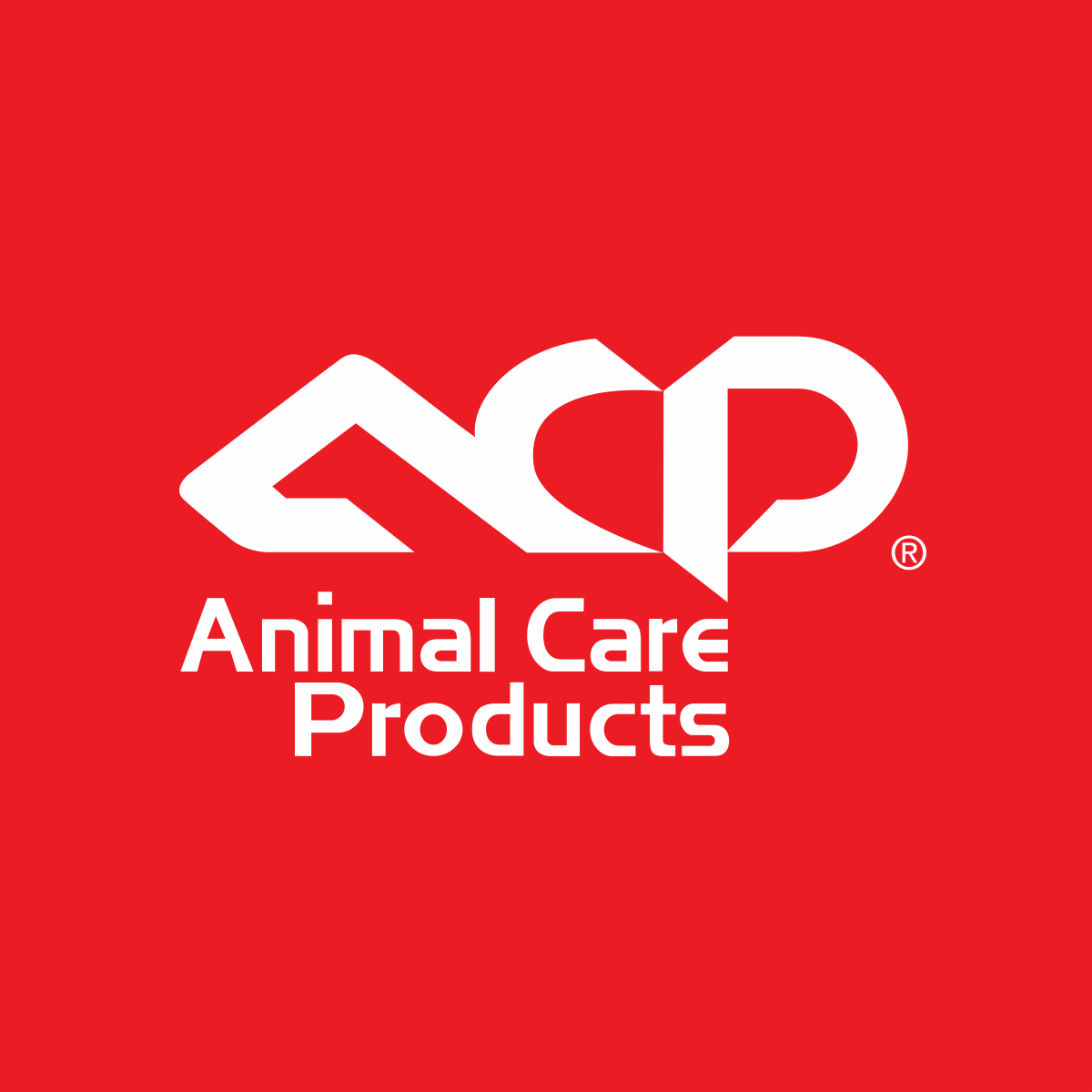 N) Anexos:
Inserta a continuación los anexos.
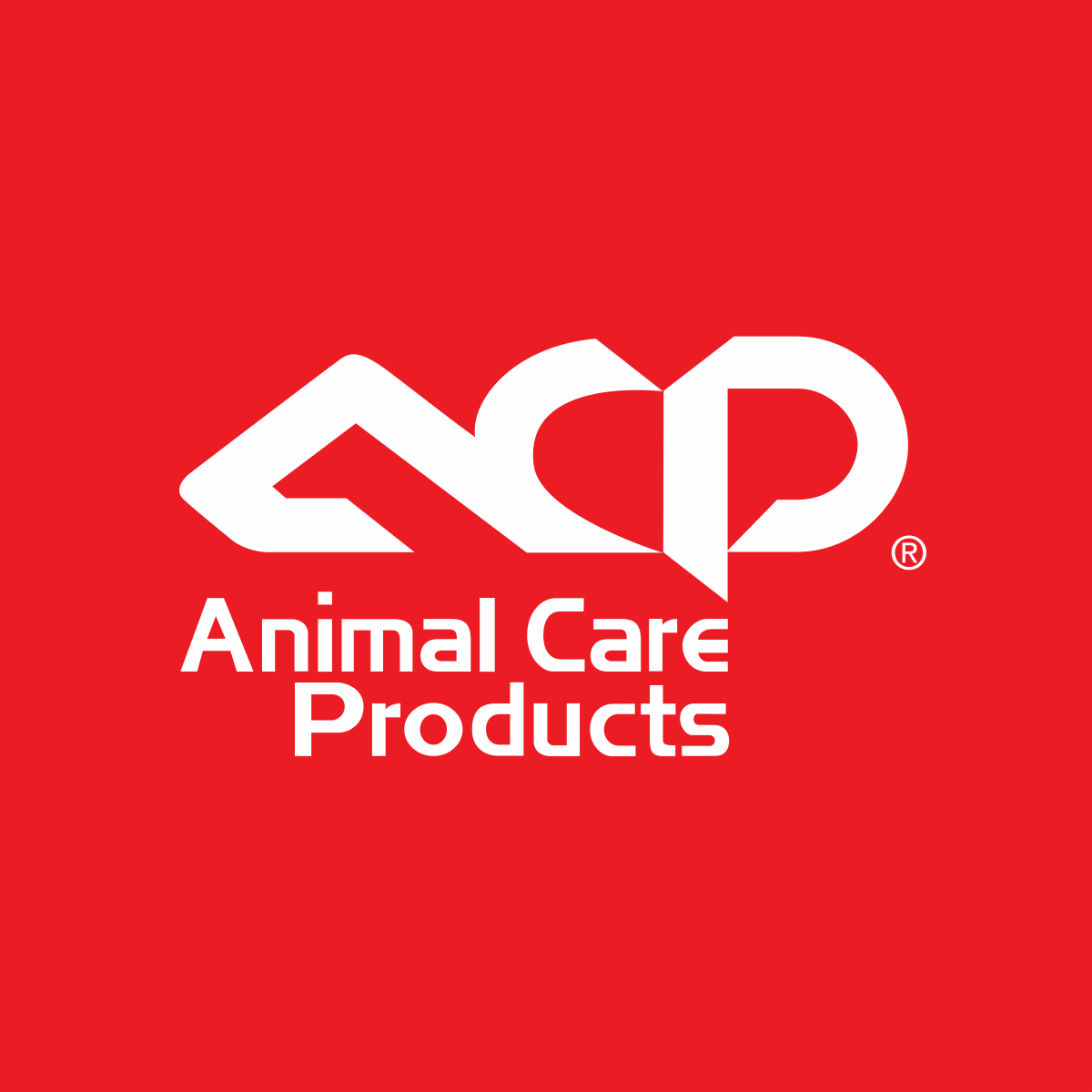 N) Anexos: (continuación)
Inserta a continuación los anexos.
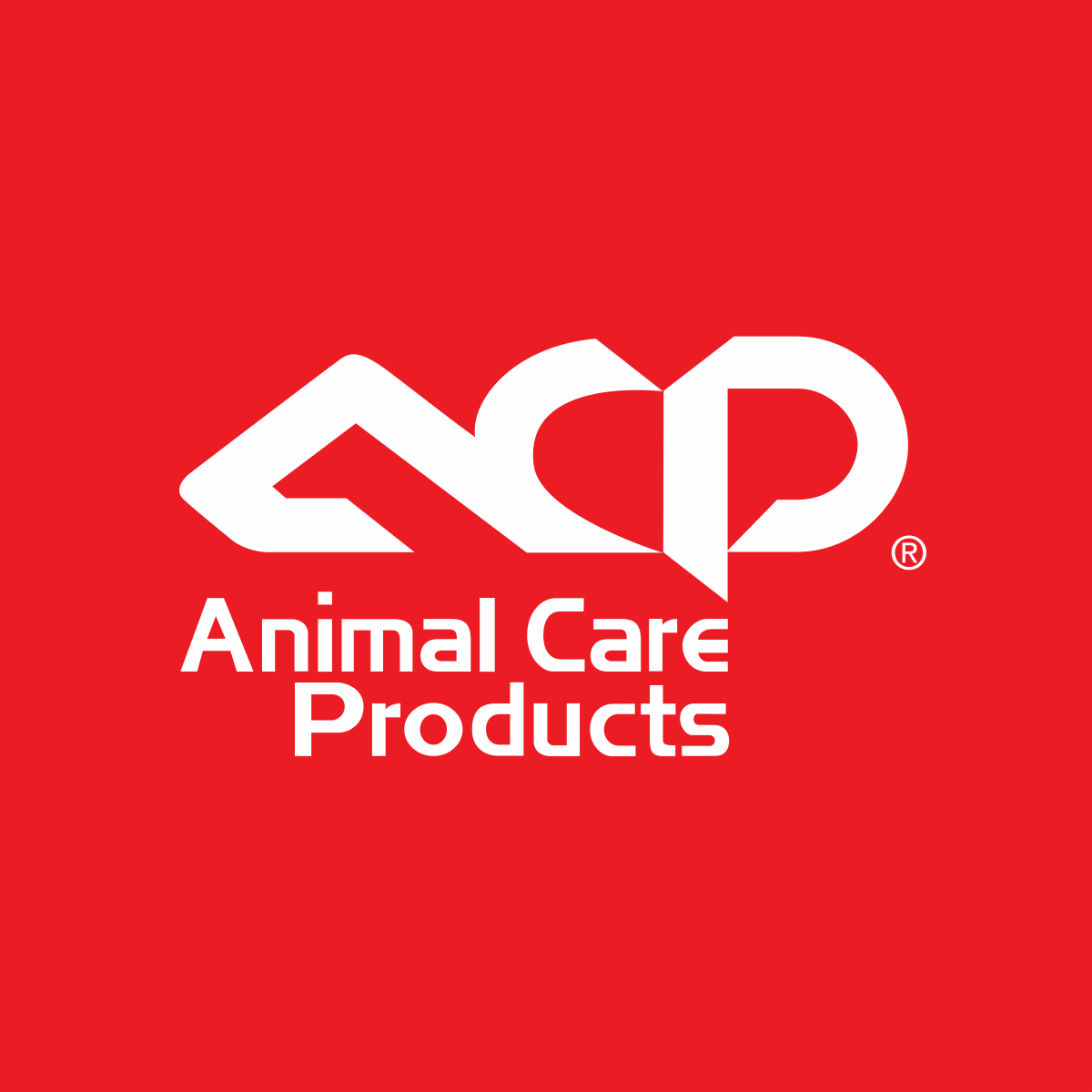 N) Anexos: (continuación)
Inserta a continuación los anexos.
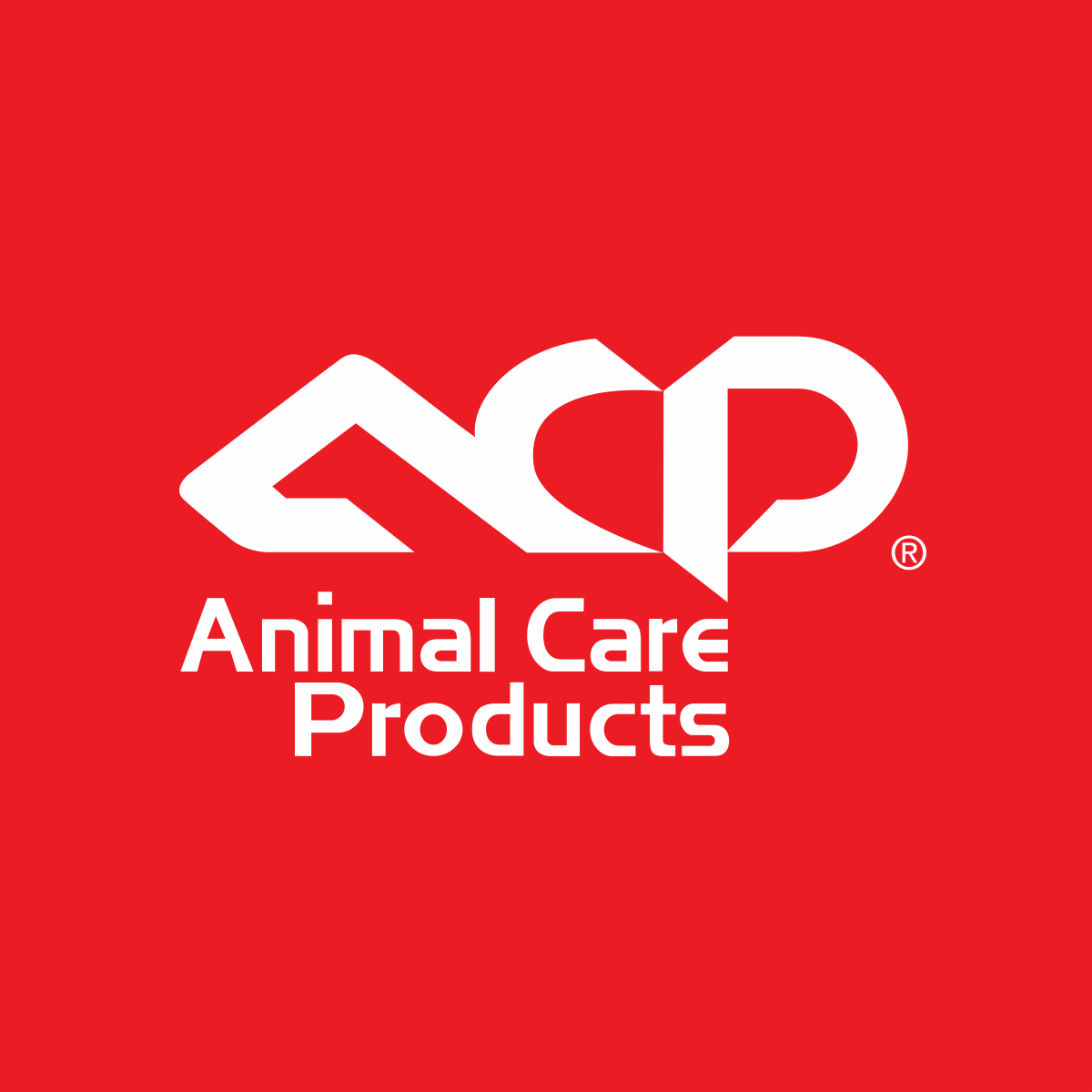 N) Anexos: (continuación)
Inserta a continuación los anexos.
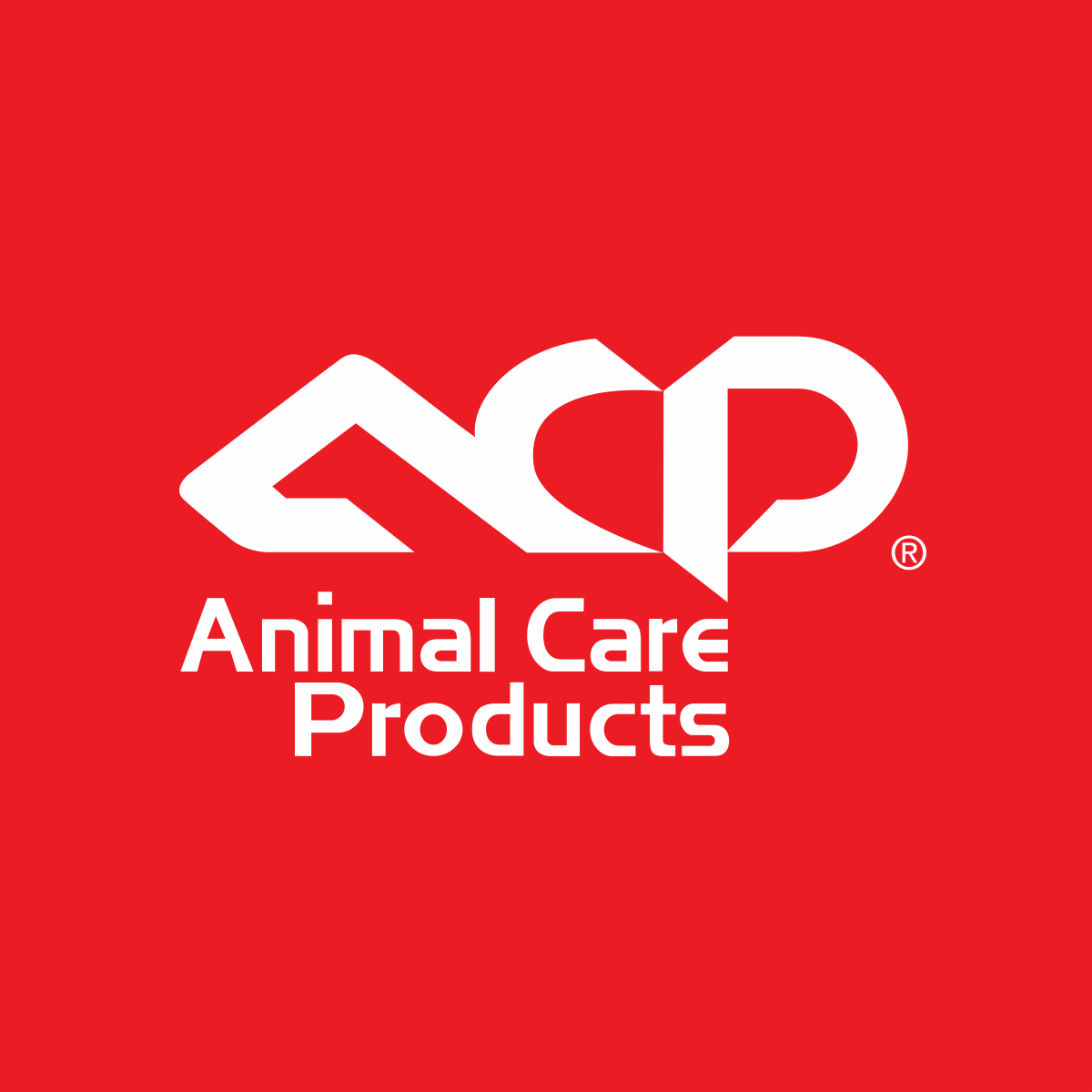 N) Anexos: (continuación)
Inserta a continuación los anexos.
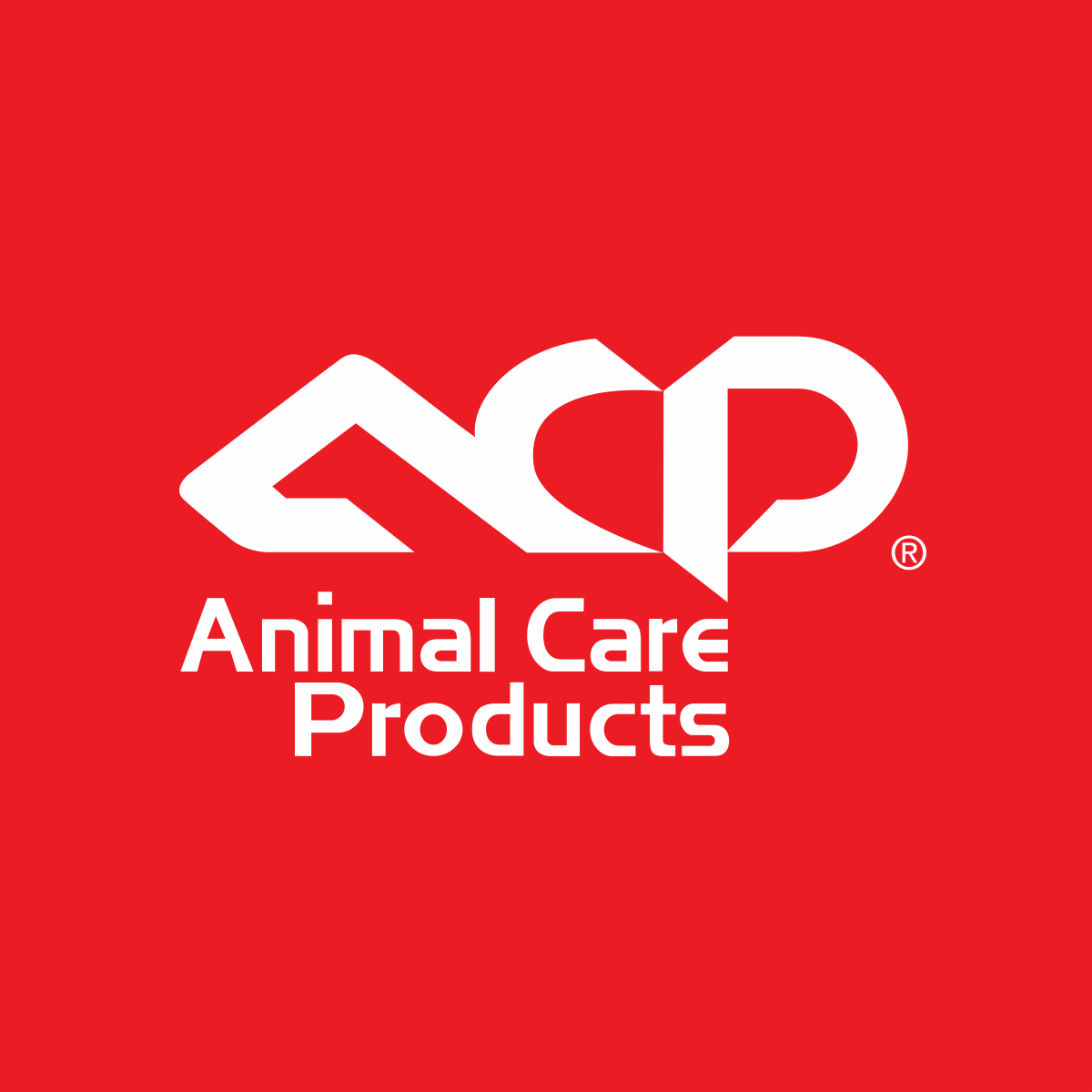 N) Anexos: (continuación)
Inserta a continuación los anexos.
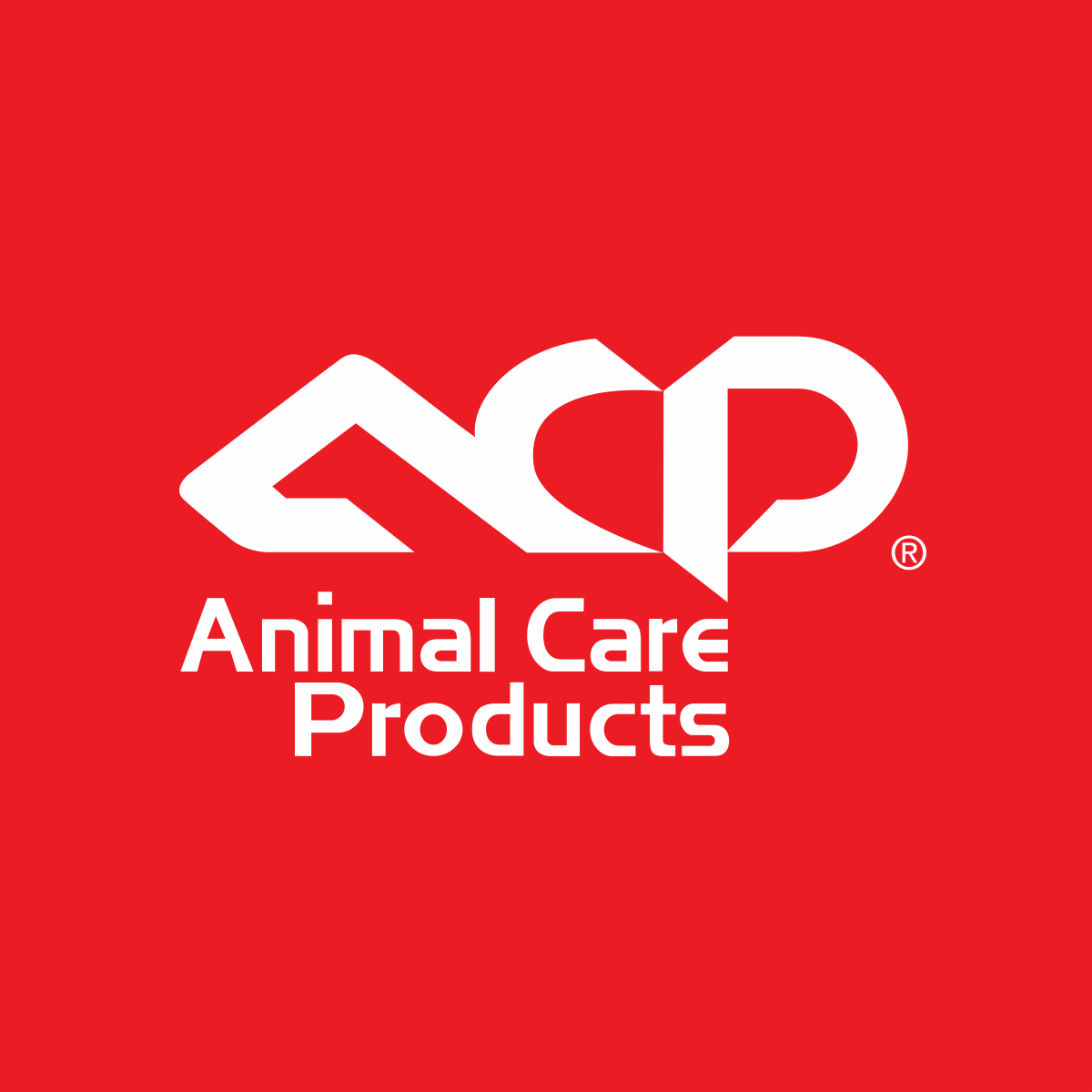 N) Anexos: (continuación)
Inserta a continuación los anexos.
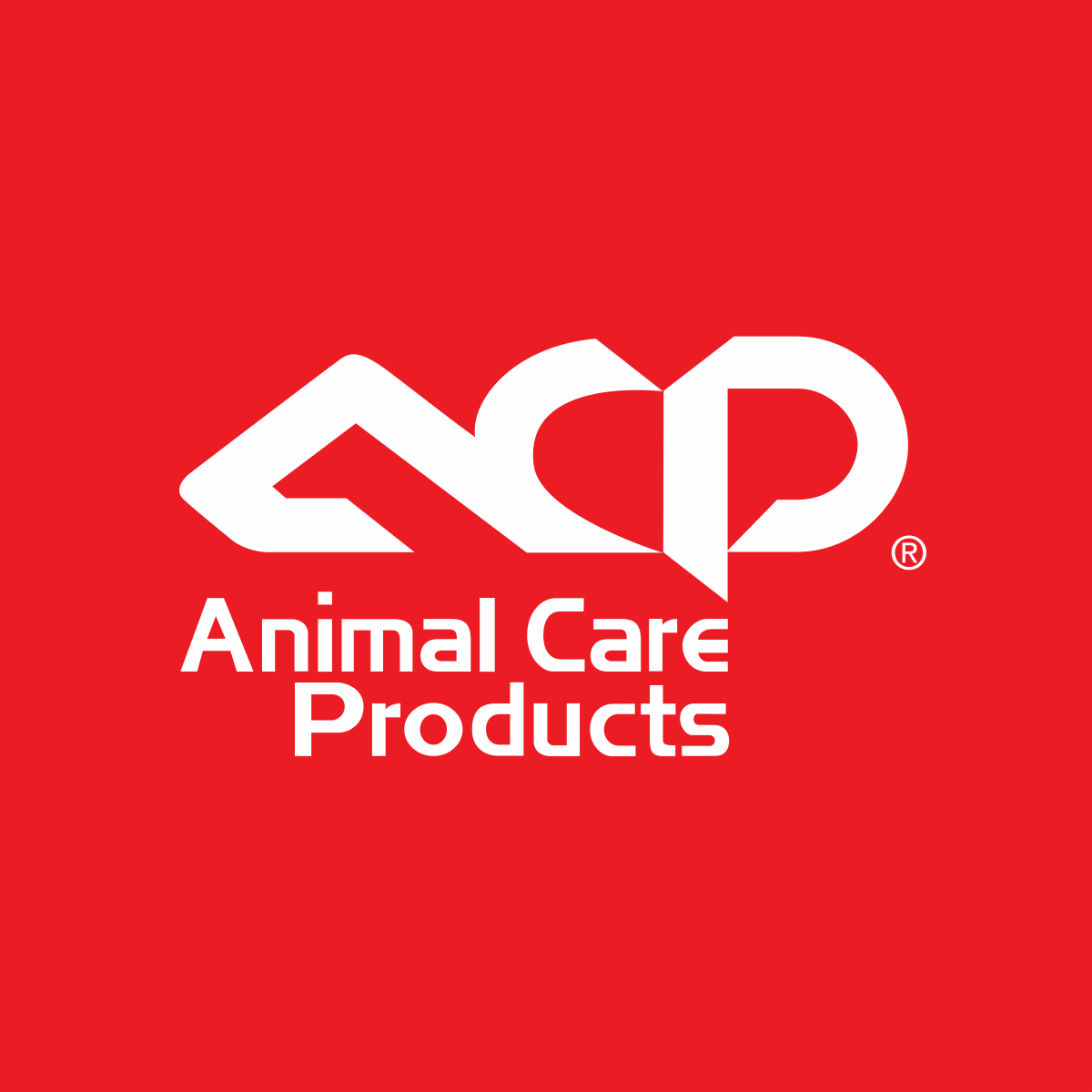 N) Anexos: (continuación)
Inserta a continuación los anexos.
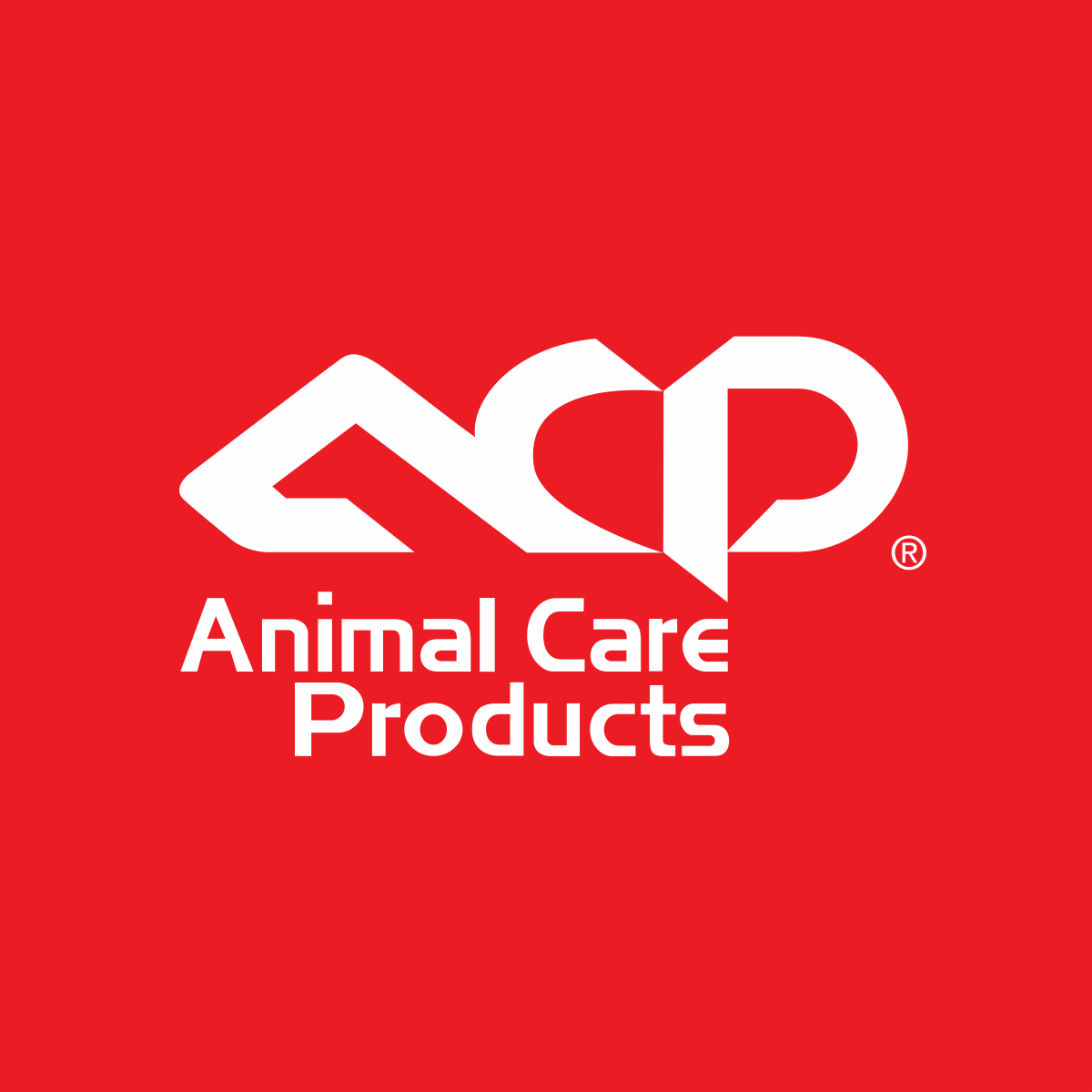 N) Anexos: (continuación)
Inserta a continuación los anexos.
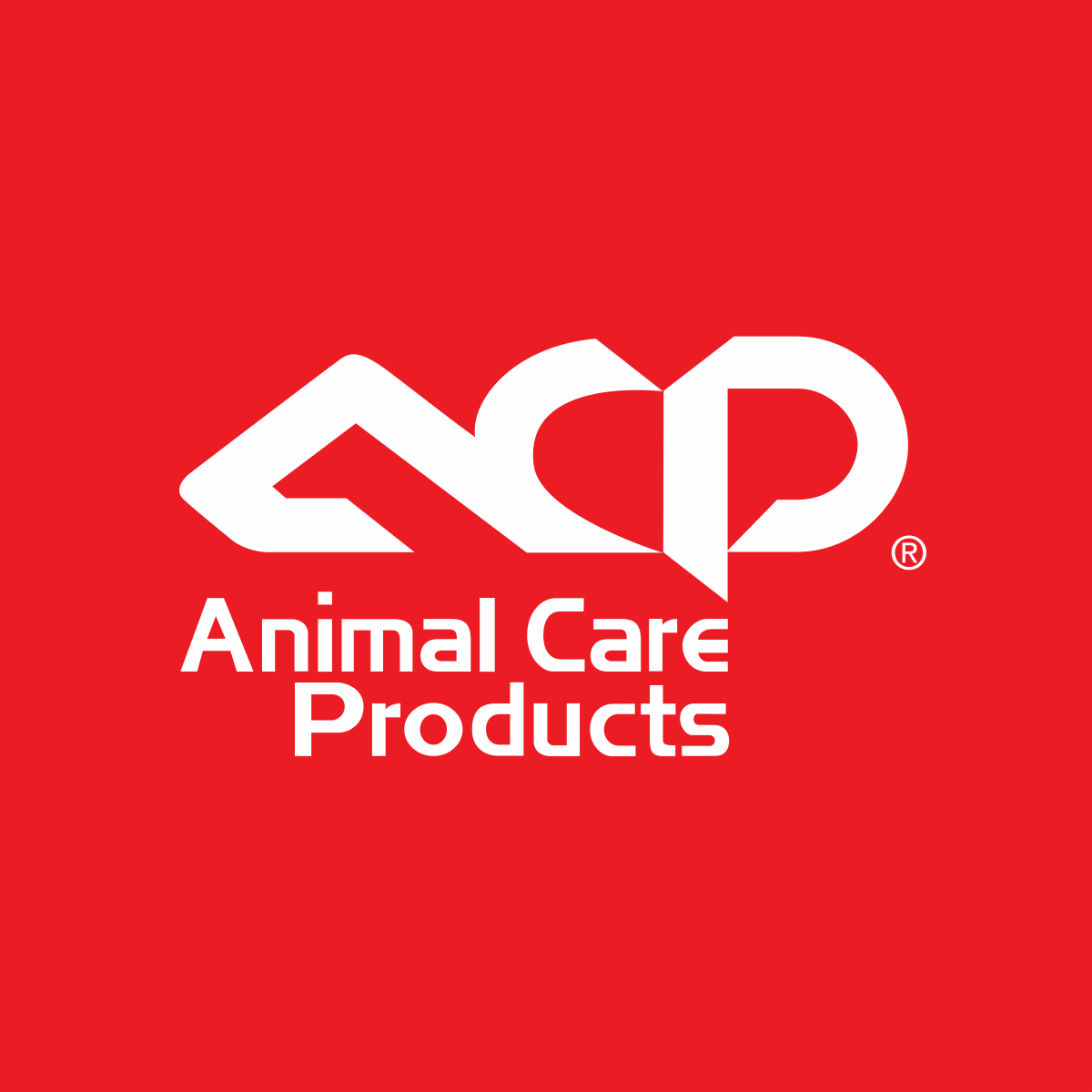 N) Anexos: (continuación)
Inserta a continuación los anexos.
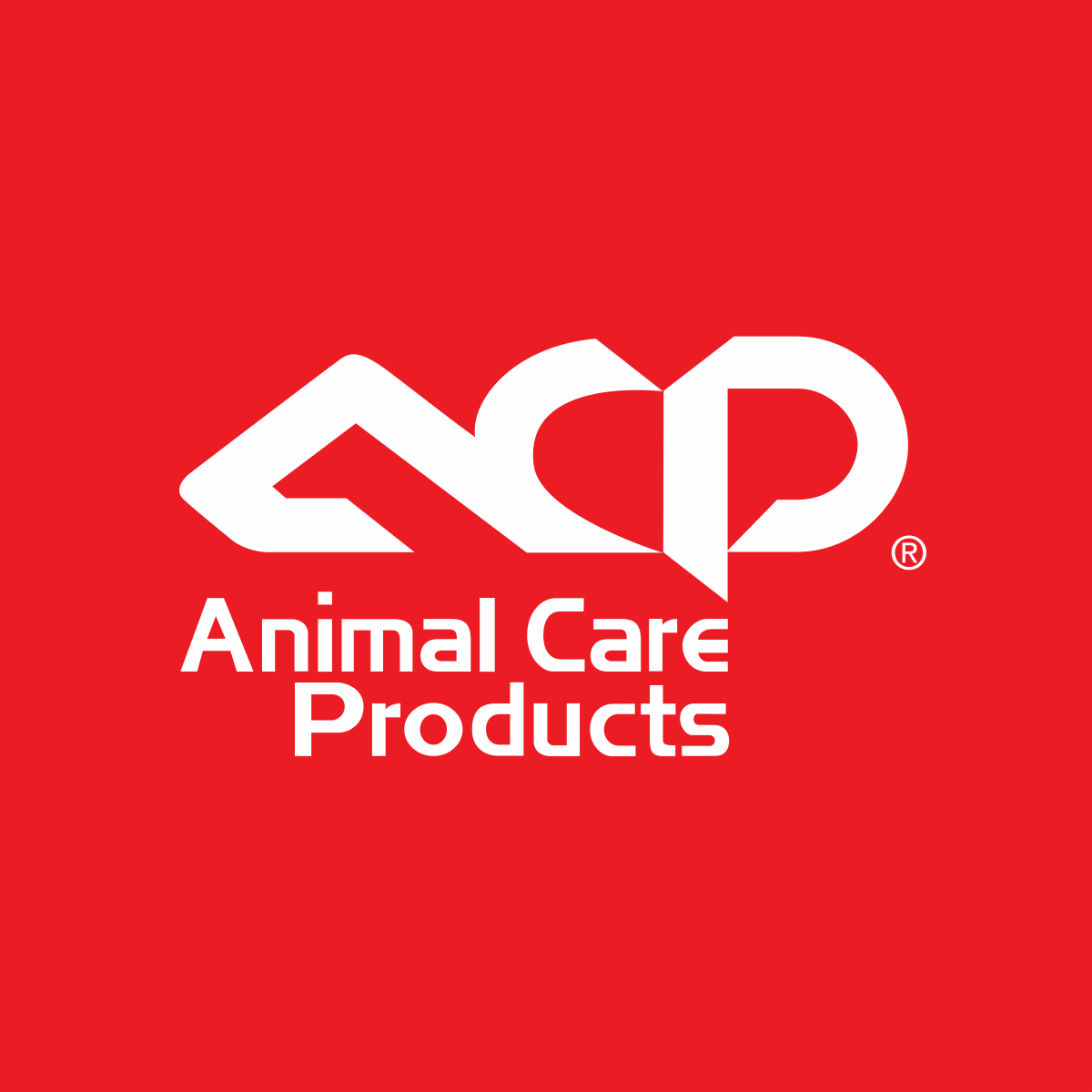